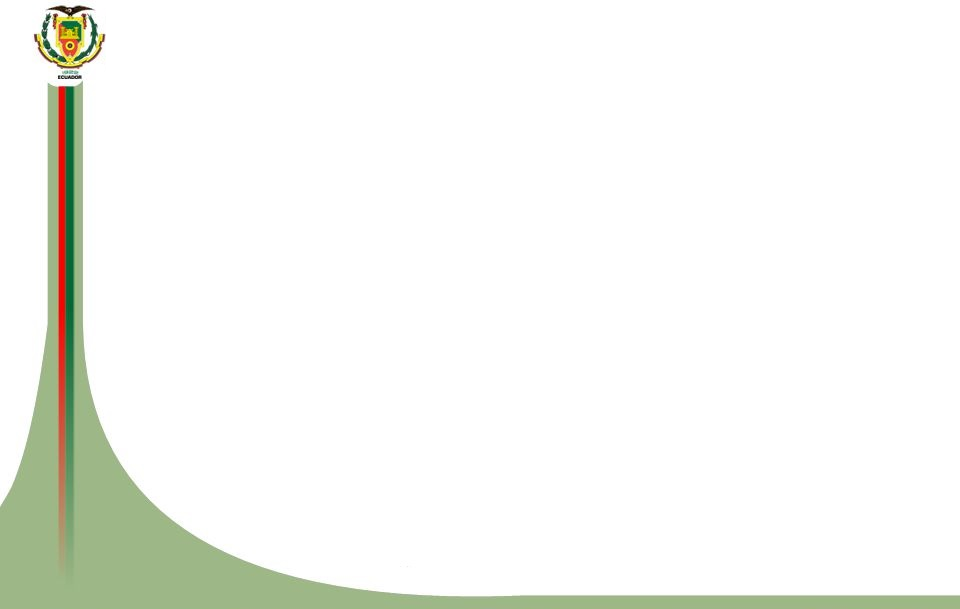 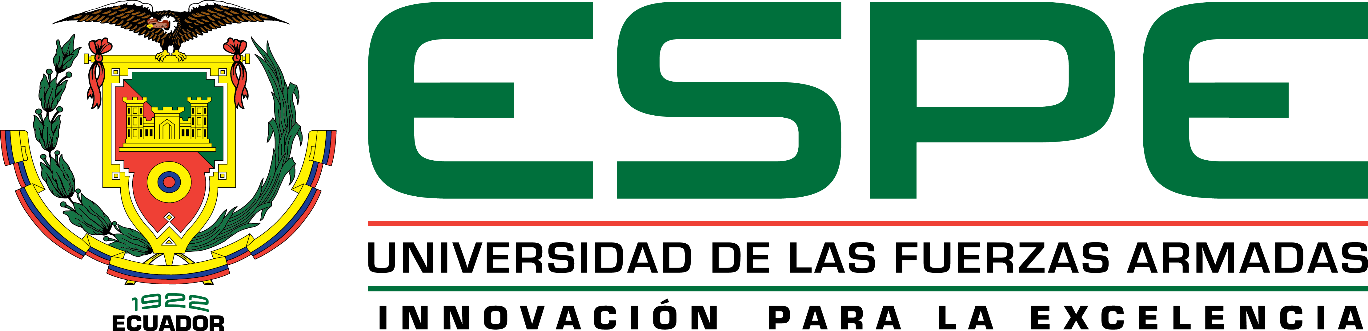 Departamento de Ciencia de la energía y mecánica 
Carrera de Ingeniería Mecánica
Tema: “EXPERIMENTACIÓN DE LAS ESTRATEGIAS DE MECANIZADO ADAPTATIVAS EN EL FRESADO A ALTA VELOCIDAD EN ALUMINIO PRODAX”
AUTOR: INFANTE CASTILLO, FRANCISCO JAVIER
DIRECTOR: ING. CULQUI CULQUI, BORYS HERNÁN Msc.
SANGOLQUÍ
2019
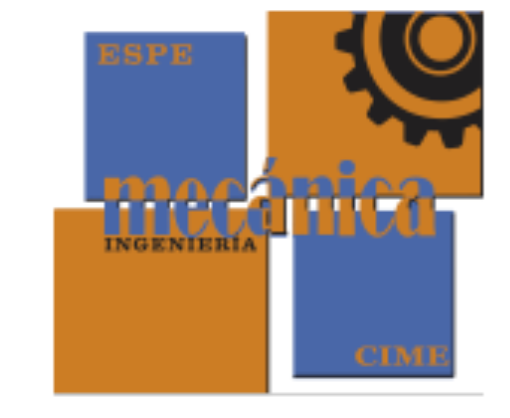 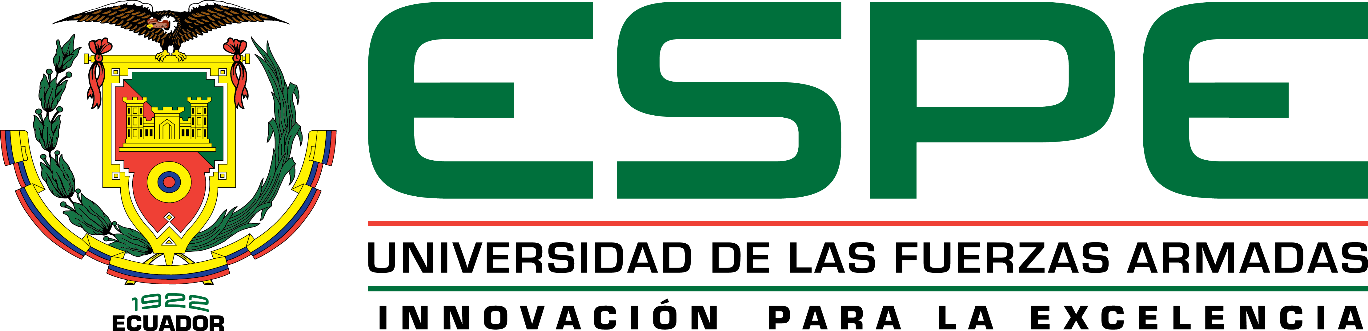 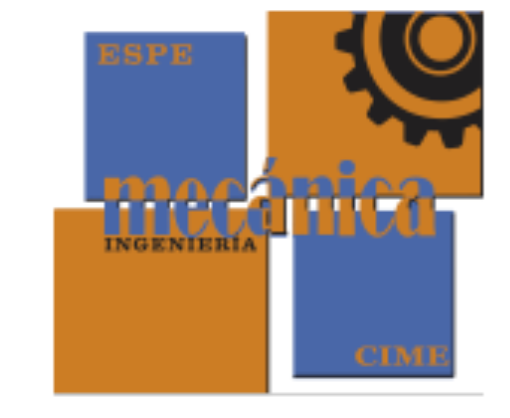 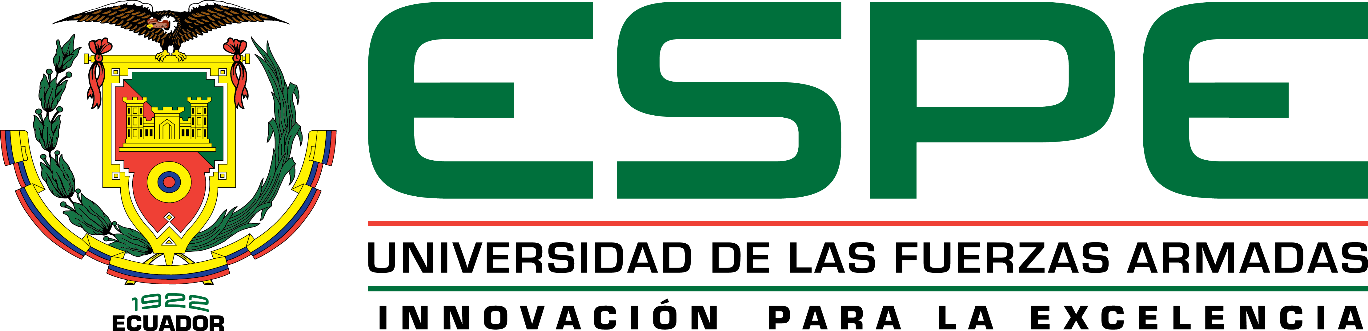 Hipótesis
El mecanizado trocoidal con la estrategia adaptativa reduce el tiempo de desbaste frente al mecanizado convencional, con los adecuados parámetros, en el aluminio 7075-T6, mediante la obtención y análisis de datos experimentales en la máquina VMC 3016 FADAL.
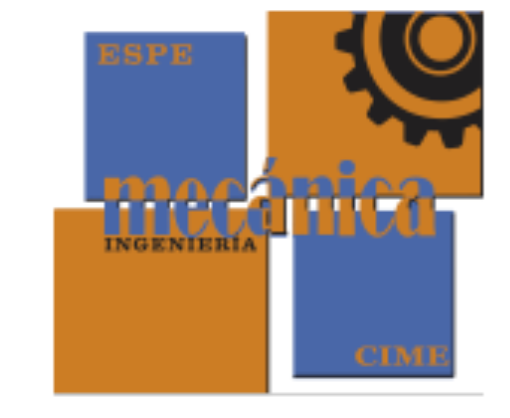 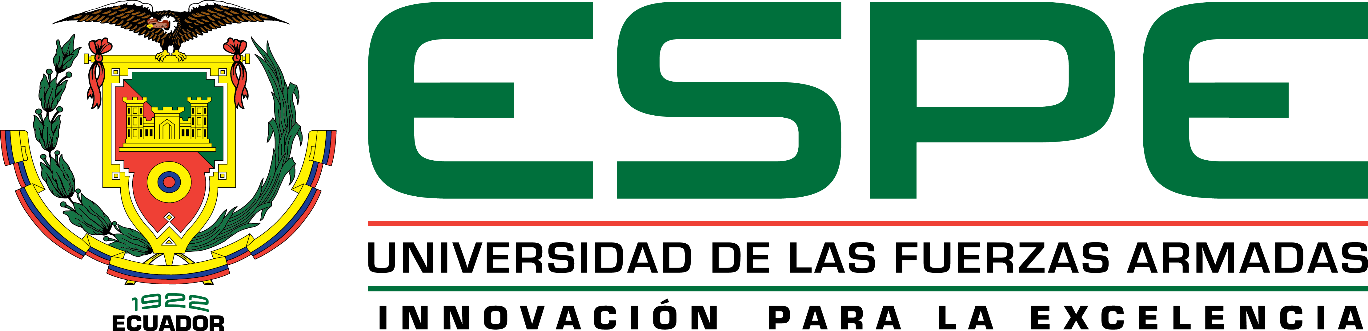 Objetivos
Especificar las estrategias de mecanizado convencionales y adaptativas
Definir los parámetros de corte y trayectorias de mecanizado en las estrategias adaptativas y convencionales, en la máquina VMC 3016 FADAL
Ejecutar los ensayos de fresado a fin de obtener tiempos de mecanizado en operaciones con estrategias de mecanizado convencional y adaptativas. 
Tabular y analizar los resultados experimentales y de simulación.
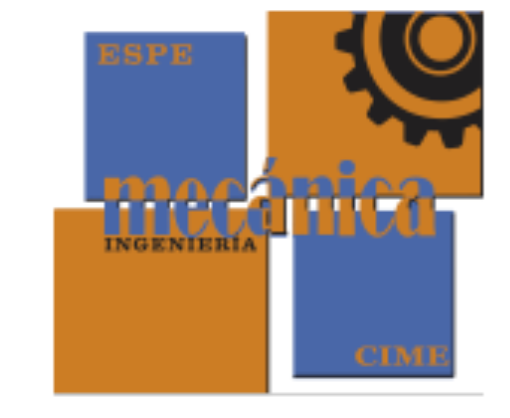 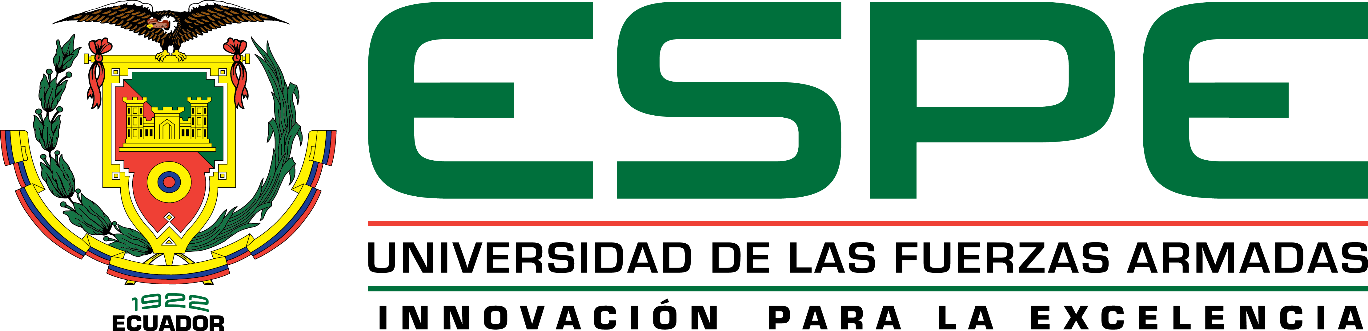 Justificación e Importancia
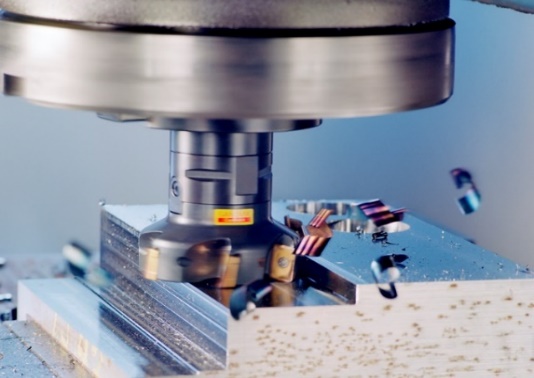 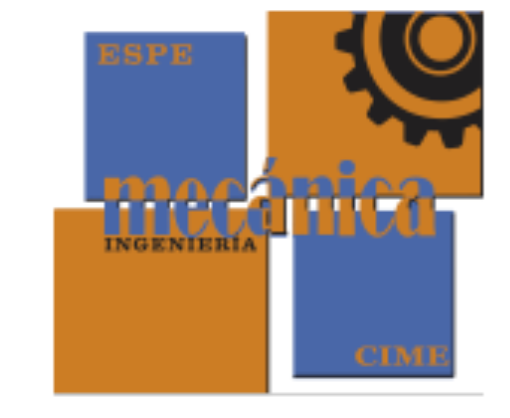 Figura 1 Operación de fresado
Fuente: (Servicios Cohego, s.f.)
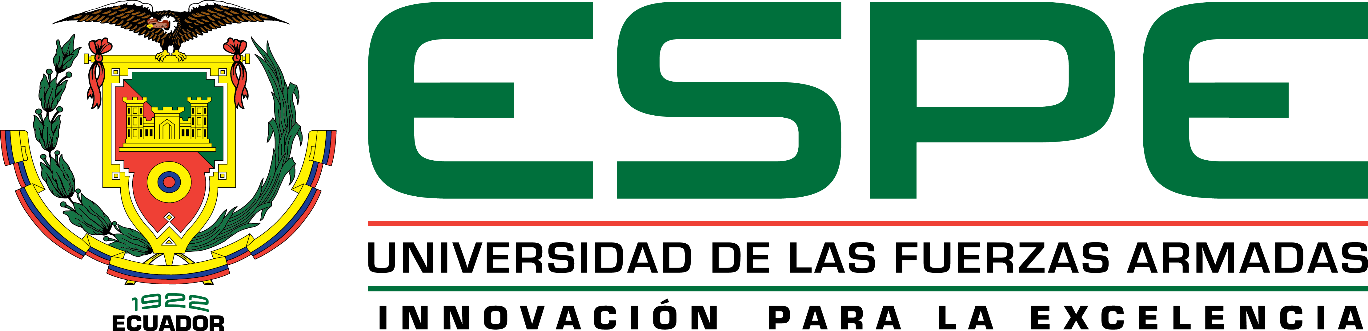 Antecedentes
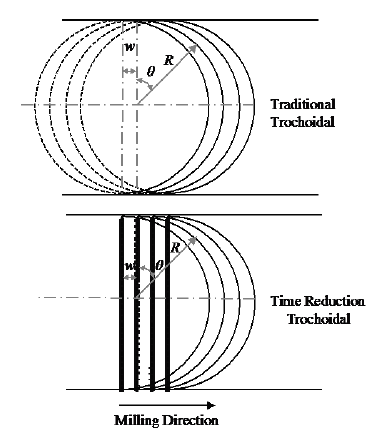 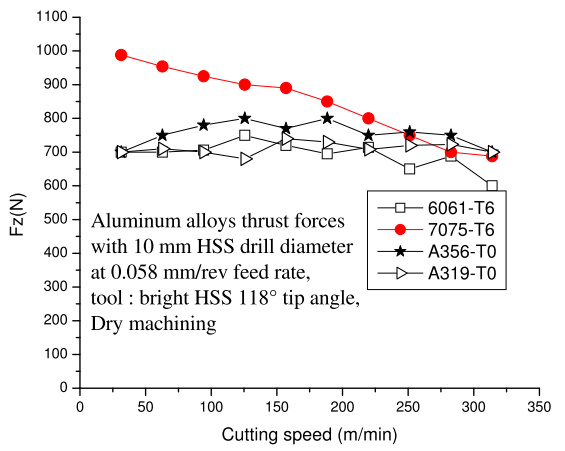 Figura 3 a) Trayectoria Trocoidal b) Daño de superficie por mecanizado trocoidal en titanio
Fuente: (Abram Pleta, 2016)
Tabla 1Parámetros de corte
Figura 2 Fuerza de corte Fz a diferentes velocidades de corte
Fuente: (R. Khettabi, 2011)
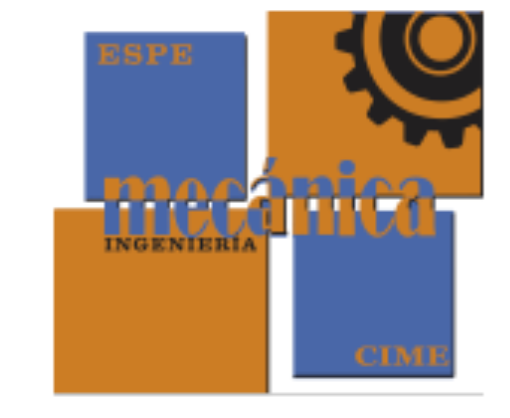 Aumento del 40% en la componente Fy del 40%
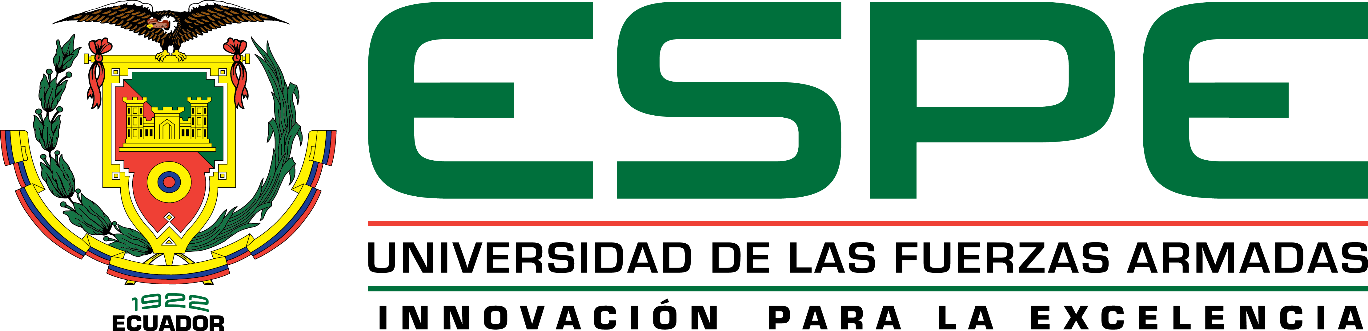 Antecedentes
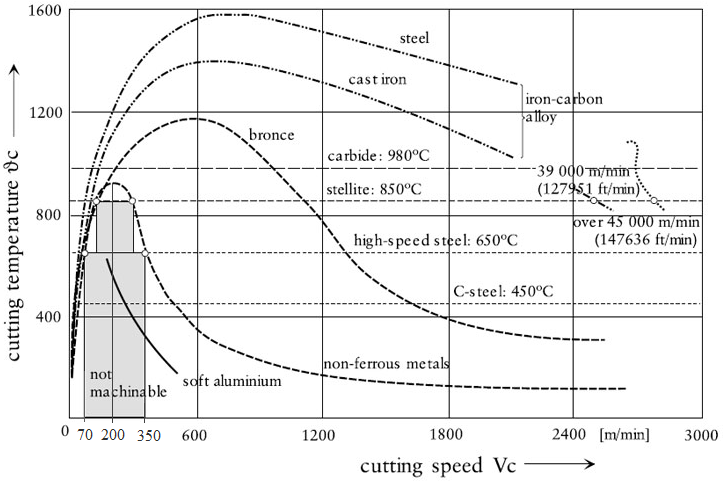 Figura 4 Curvas de Dr. Salomon
Fuente: (Krahmer, 2002)
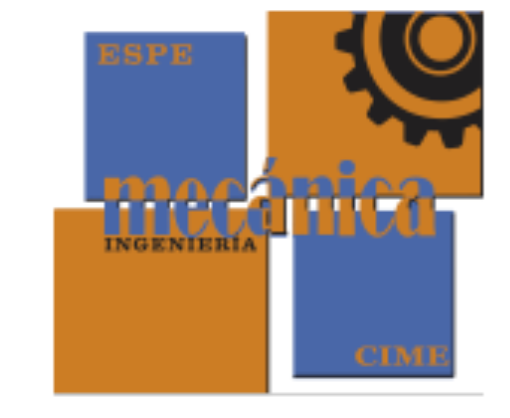 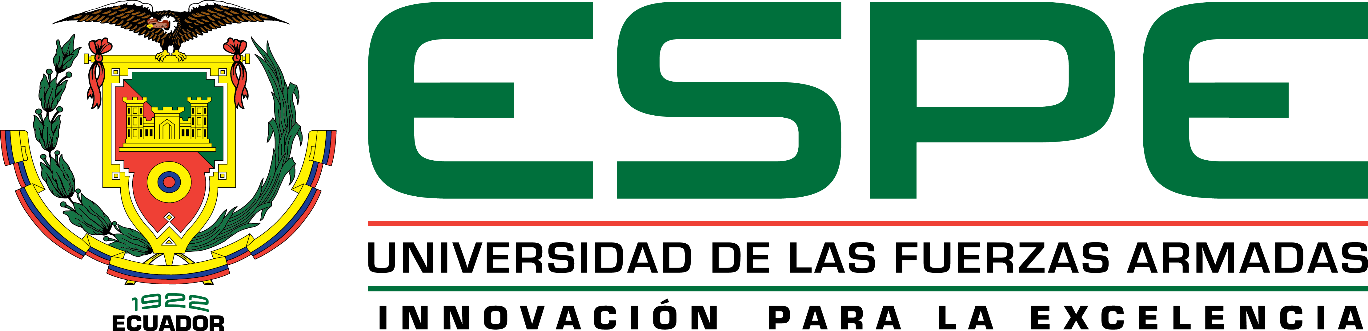 Estado de conocimientoPropiedades y características de A7075-T6
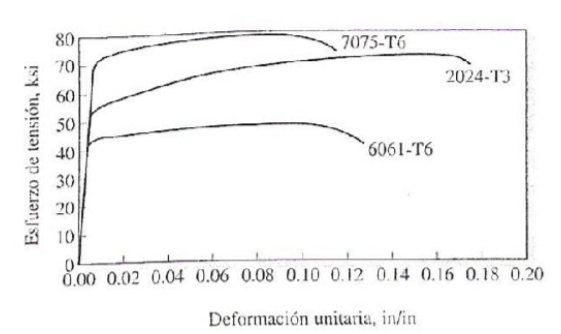 Resistencia última a la tensión
Límite de elasticidad
Resistencia última a la fractura
Tabla 2 Propiedades mecánicas
Figura 5 Curva esfuerzo deformación para distintos tipos de aluminio
Fuente: (Roy R Craig, 2003)
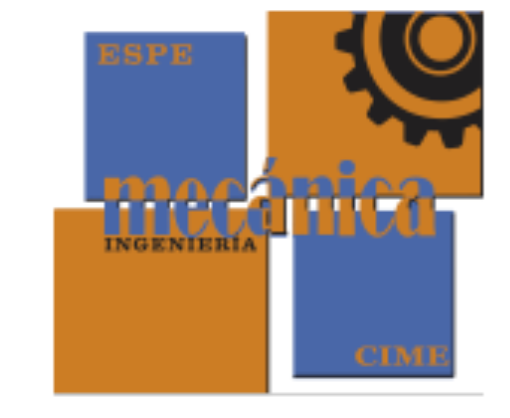 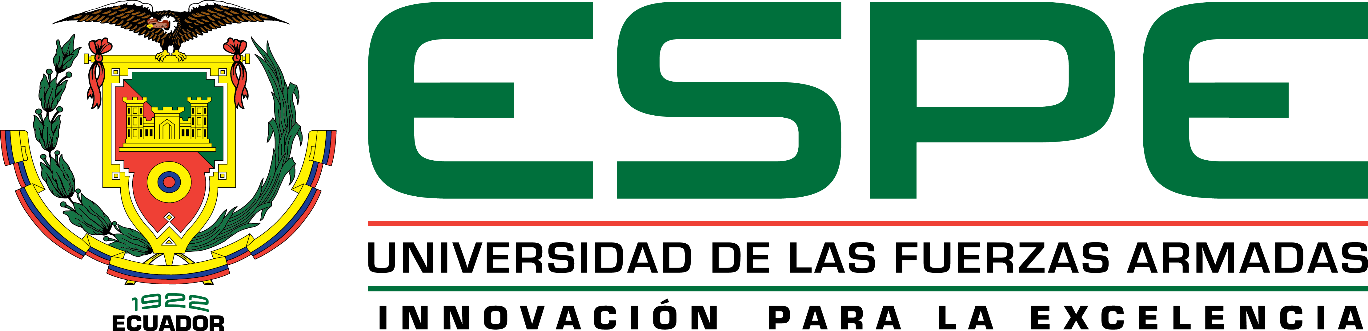 Estado de conocimientoFresado
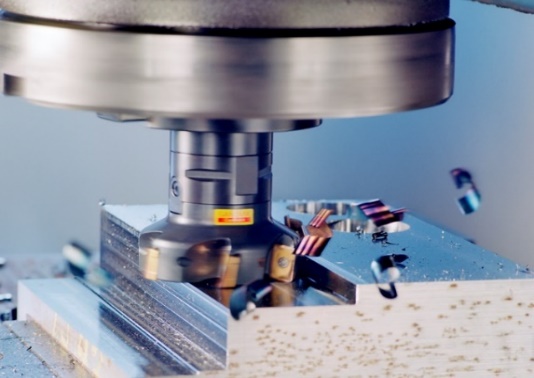 Figura 6 Operación de fresado
Fuente: (Servicios Cohego, s.f.)
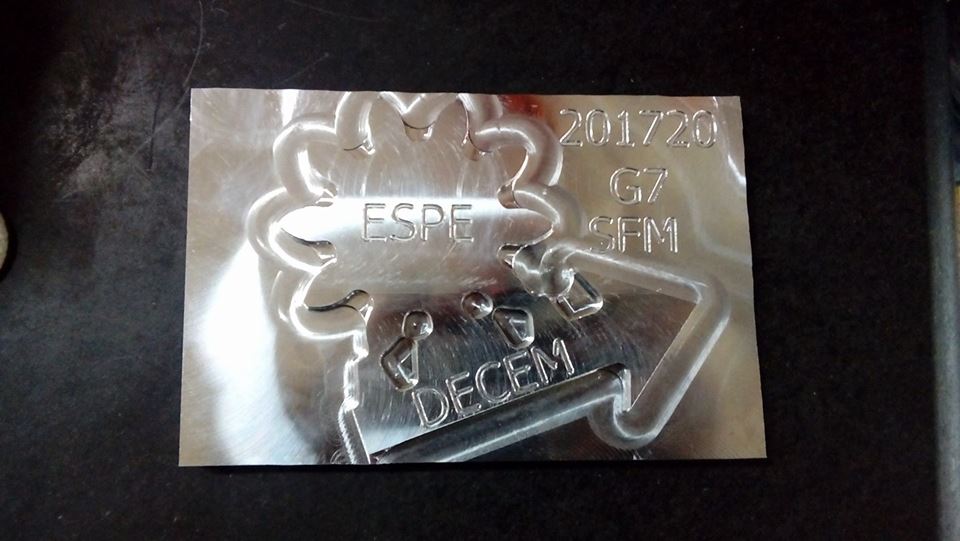 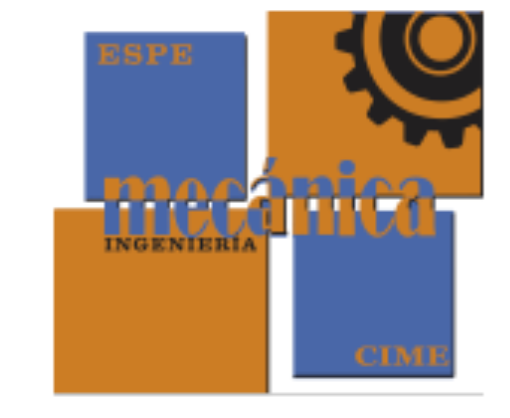 Figura 7 Fresado HSM en aluminio Prodax
Estado de conocimientoParámetros de mecanizado
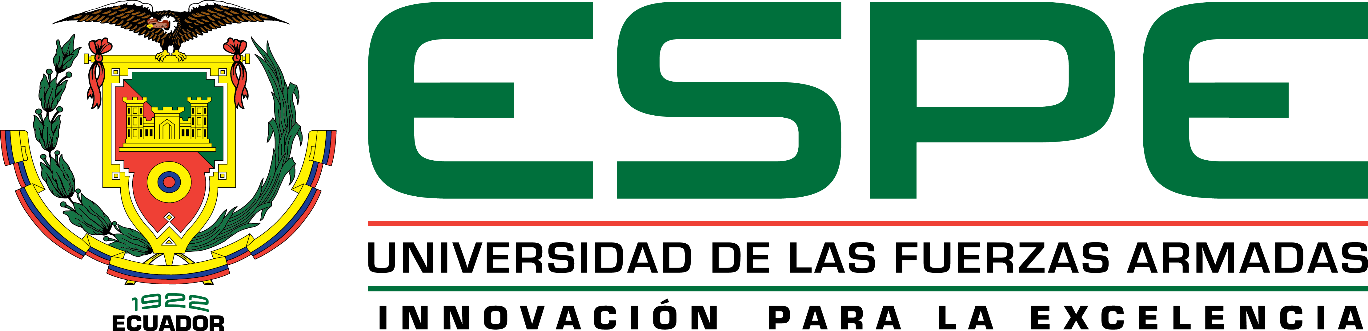 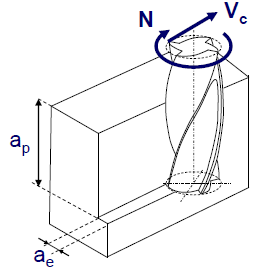 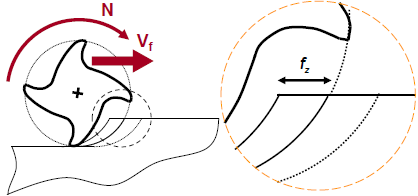 Avance por diente (fz) [mm/diente]
Profundidad de pasada (Ap) [mm]
Profundidad radial (Ae) [mm]
Figura 8 Velocidad de avance, avance por diente
Fuente: (Vasco, 2002)
Figura 9 Parámetros básicos
Fuente: (Vasco, 2002)
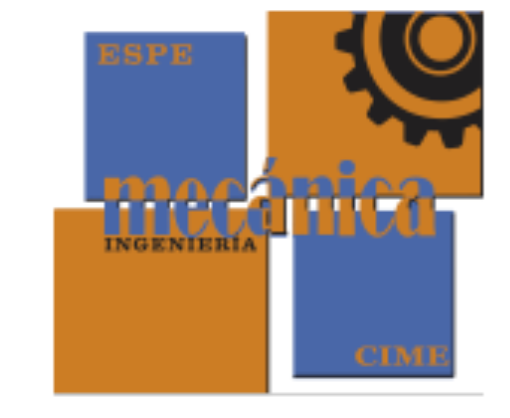 Mecanizado Convencional
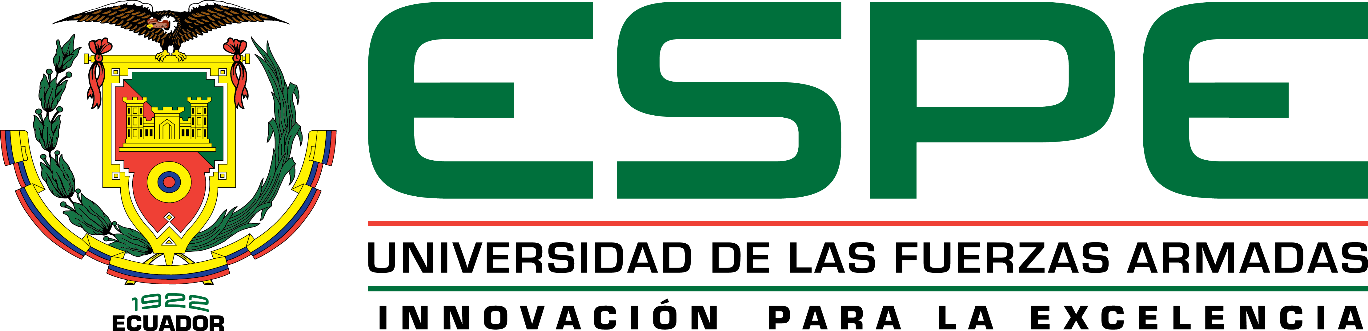 Mecanizado Convencional
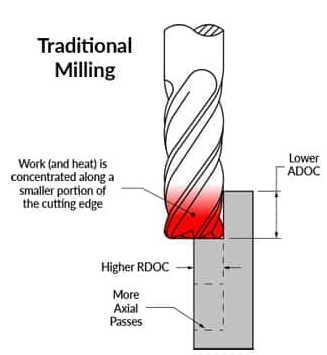 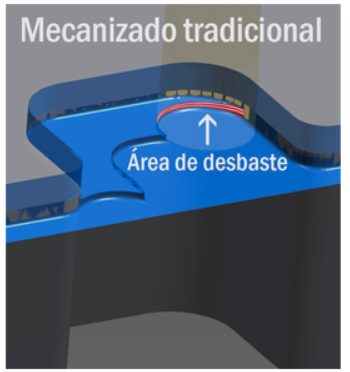 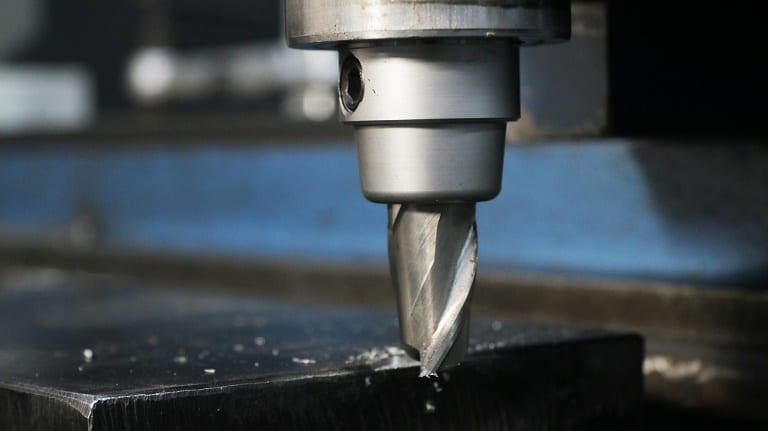 Mecanizado Convencional
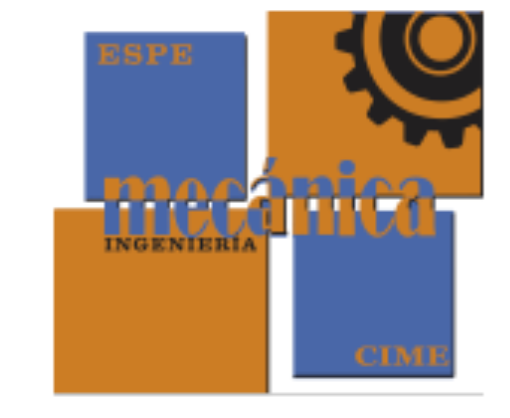 Figura 11  Concentración de temperatura en el mecanizado convencional
Fuente: (Heavy Performance Company, 2017)
Figura 10  Mecanizado Convencional
Fuente: (Field Machining Services, 2018)
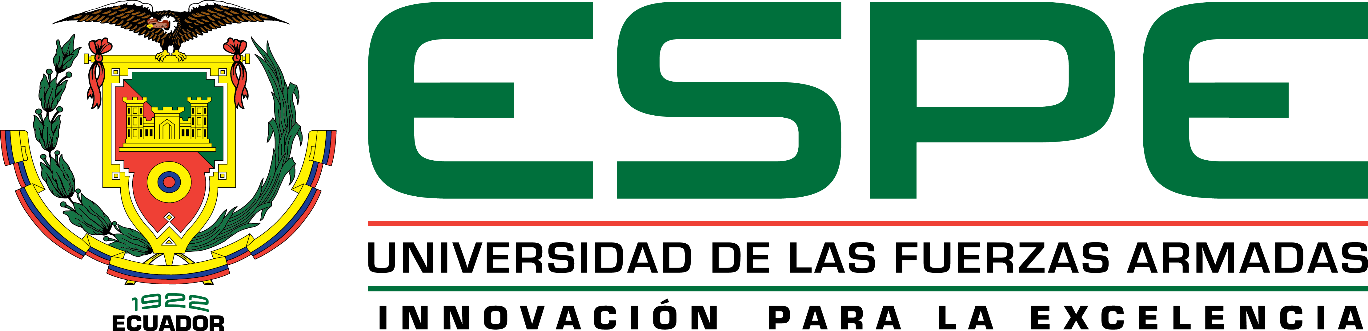 Mecanizado Trocoidal
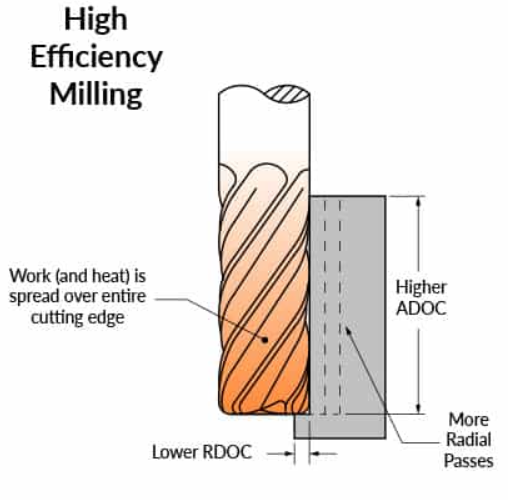 Mecanizado Trocoidal
Mecanizado Trocoidal
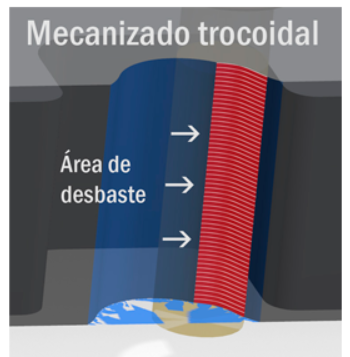 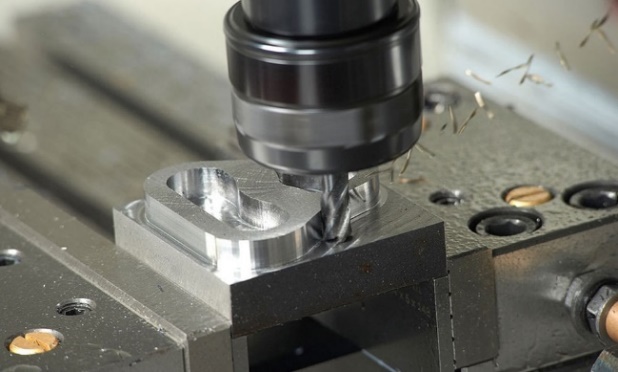 Figura 13 Concentración de temperatura en el mecanizado convencional
Fuente: (Heavy Performance Company, 2017)
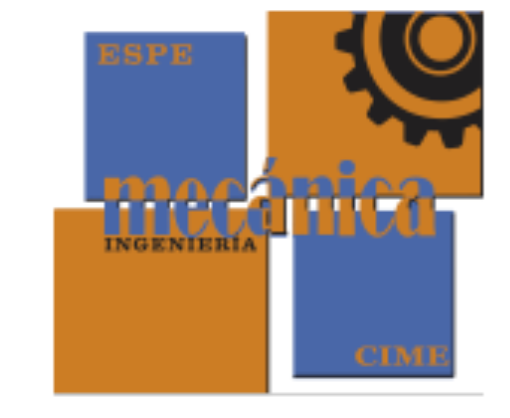 Figura 12 Mecanizado adaptativo
Fuente: (Field Machining Services, 2018)
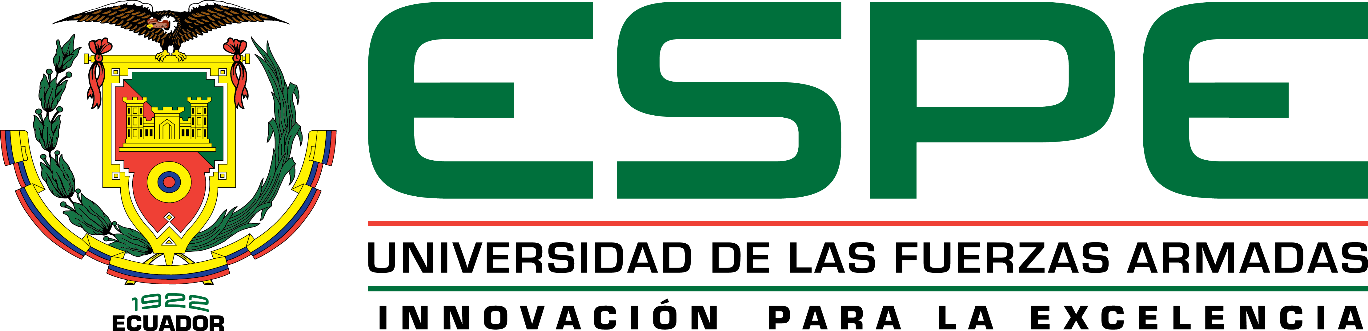 Equipo de trabajo
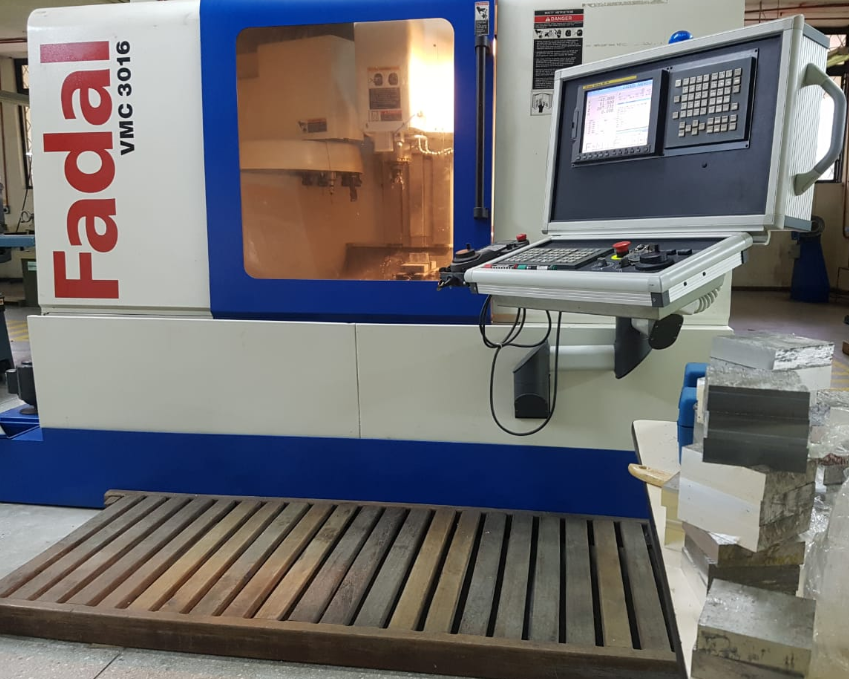 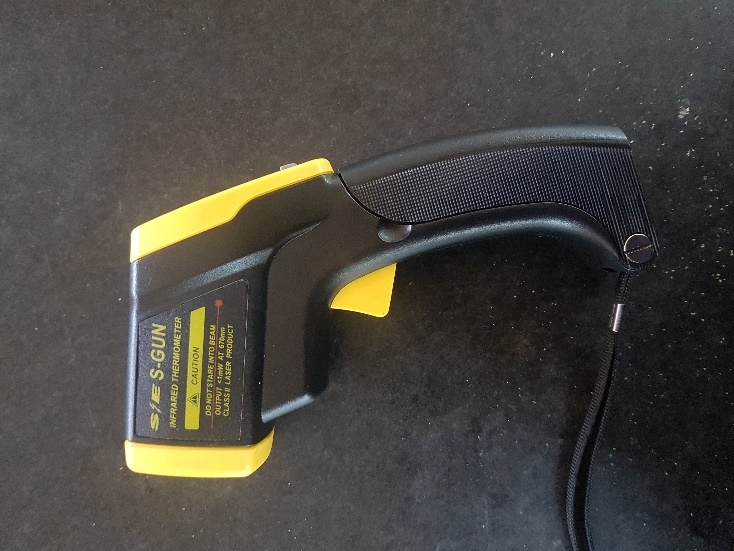 Figura 15 Pirómetro
Figura 14 Centro de mecanizado VMC 3016 Fadal
Centro de Mecanizado VMC 3016 Fadal
4 ejes
Motor: 15 HP
Control Fanuc 18iMB
Husillo 10000 rpm
Equipo de medición de temperatura (Pirómetro - infrarrojo)
Rango de temperatura: - 30 °C to 900 °C
Apreciación: ± 0.5 °C
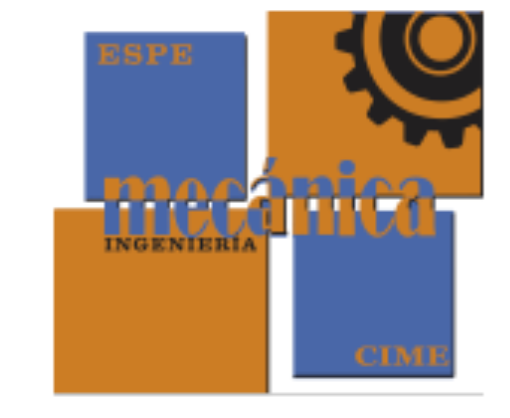 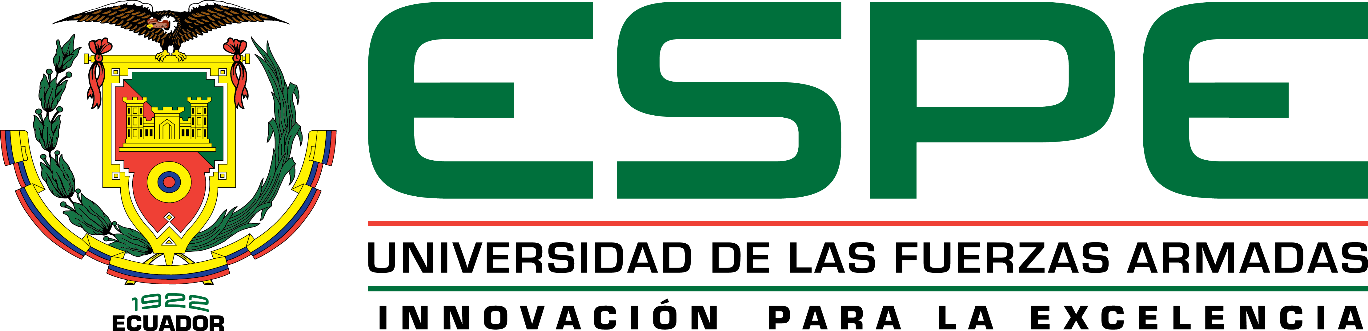 Herramienta de corte y Modelo CAD
Tabla 2Características geométricas
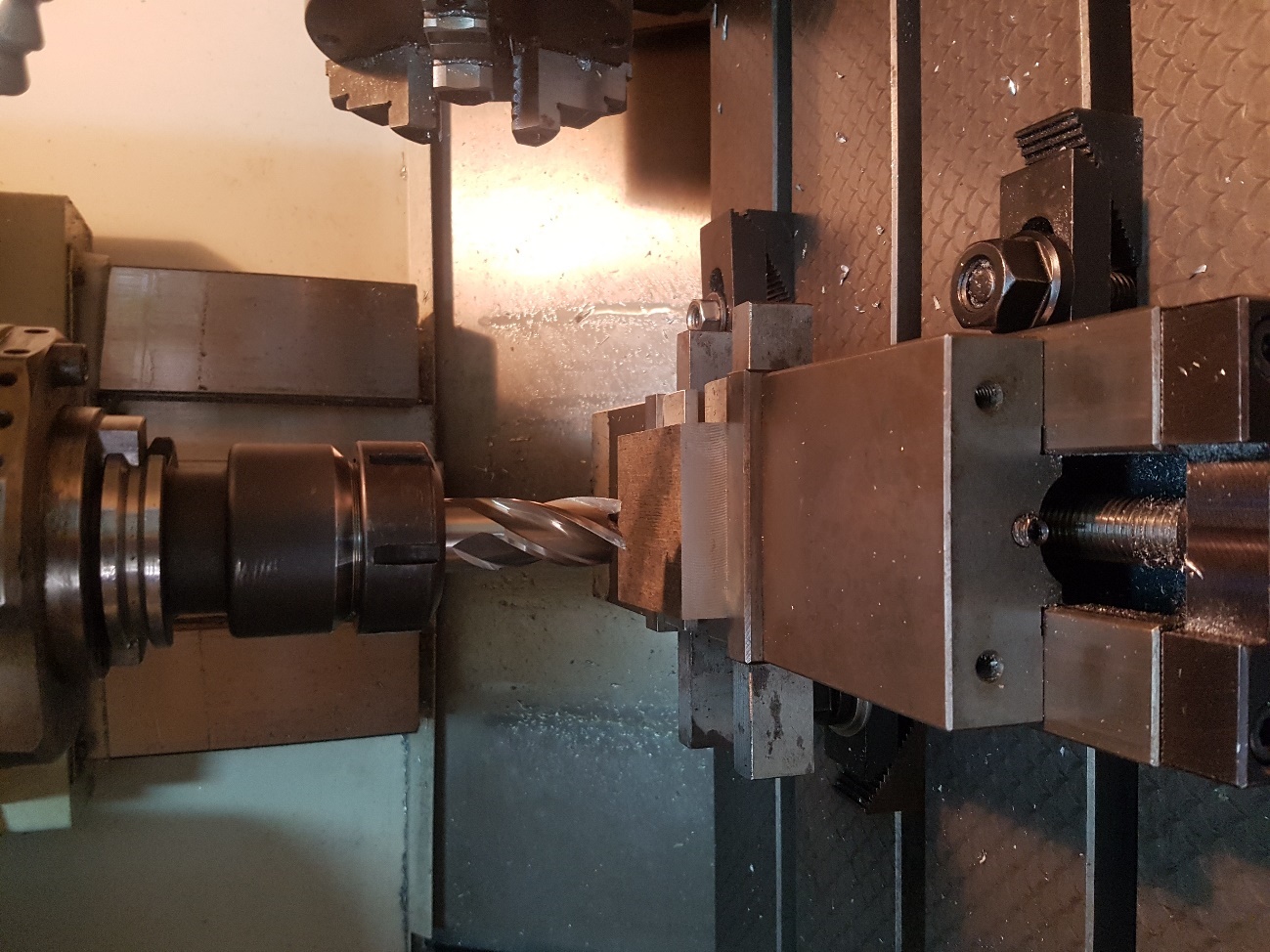 Figura 17 Modelo CAD
Tabla 3Parámetros de corte del fabricante
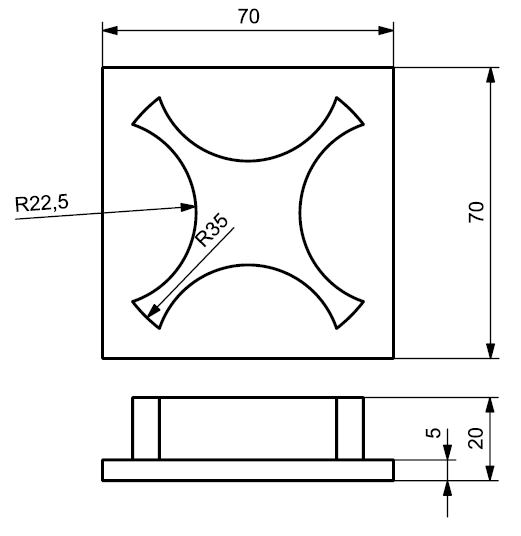 Figura 16 Herramienta de corte
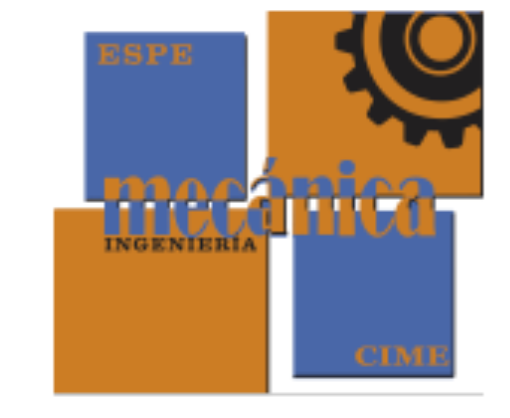 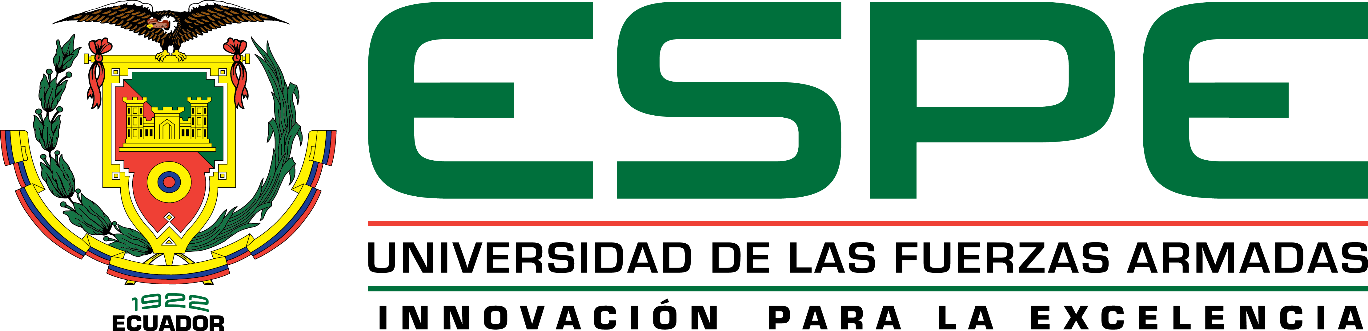 Metodología Taguchi
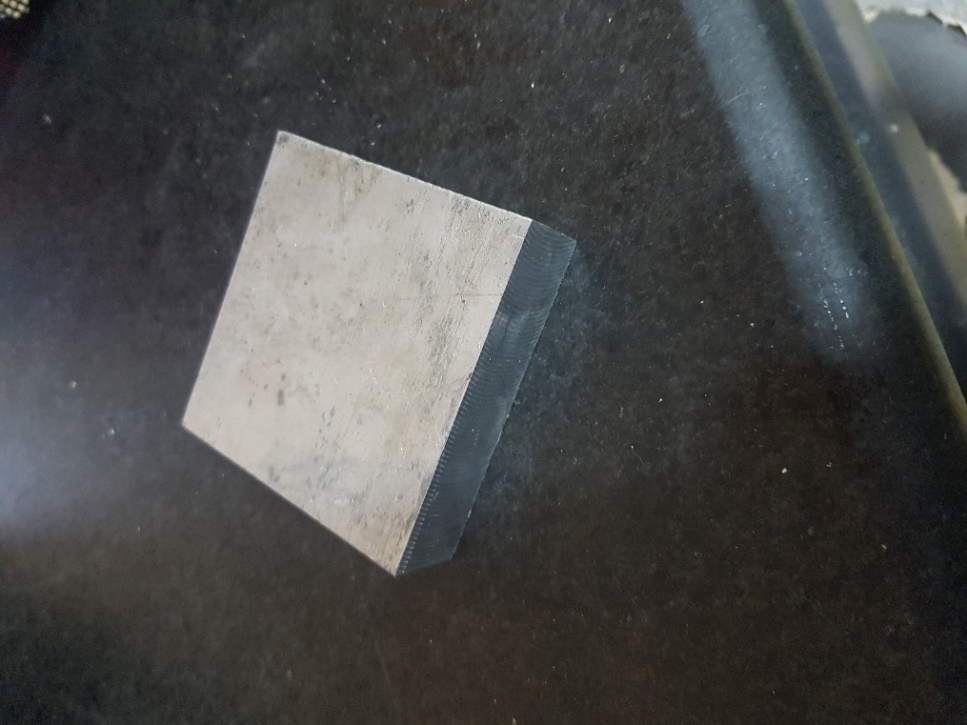 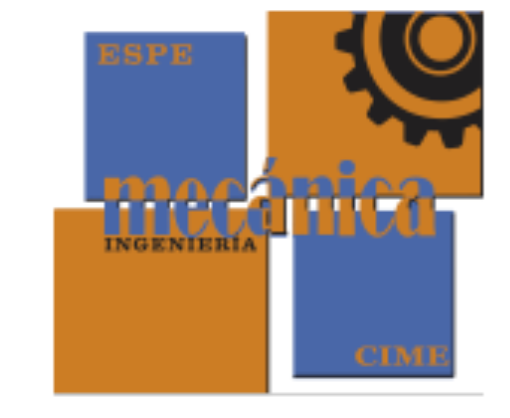 Figura 18 Pieza de trabajo
Metodología Taguchi
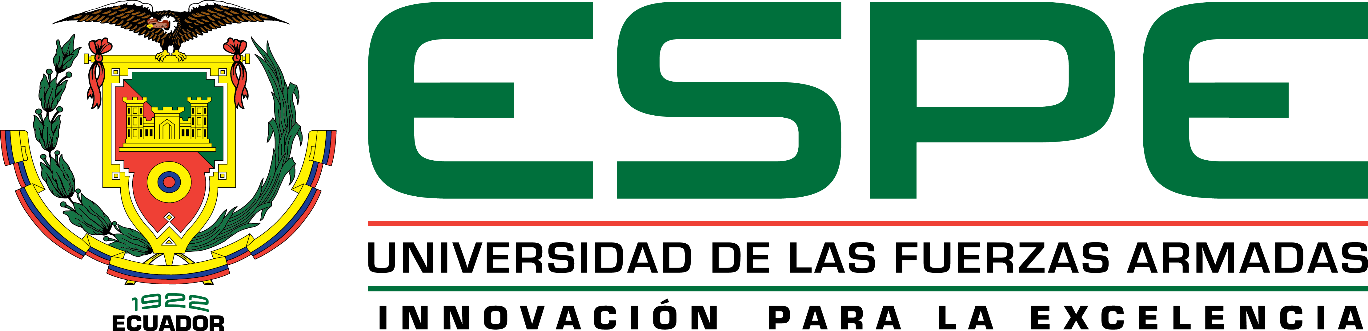 Tabla 4Materiales y herramientas
Tabla 6 Arreglo ortogonal L32(2^1, 4^2)
Tabla 5Factores y niveles del experimento
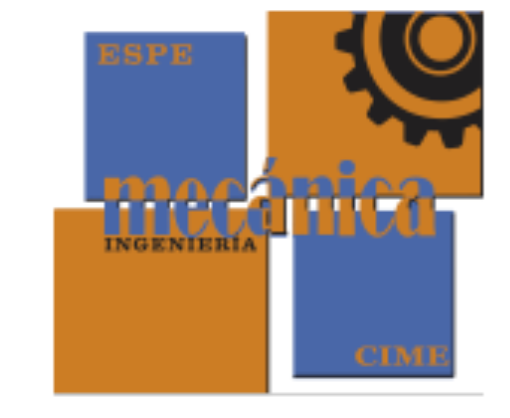 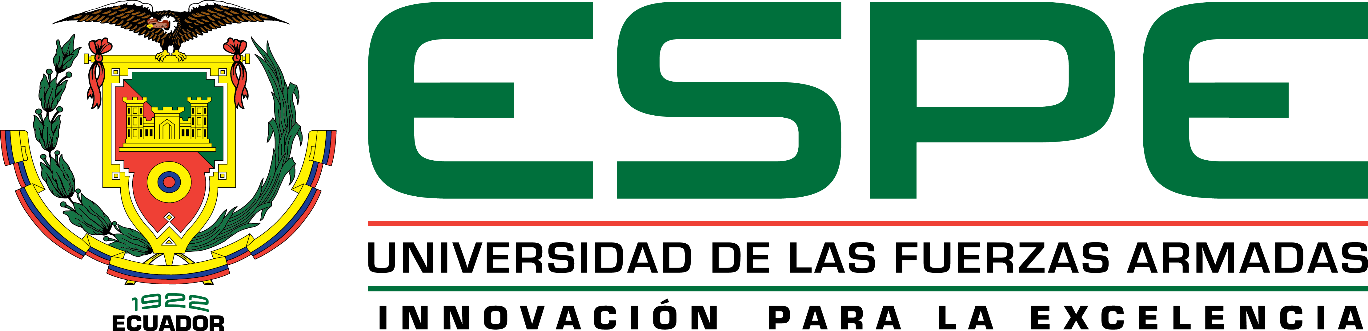 Comparación de potencias
Tabla 7 Profundidades de corte adecuadas
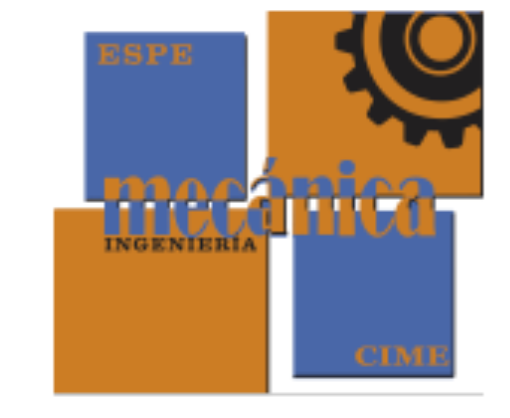 Trayectoria EMC
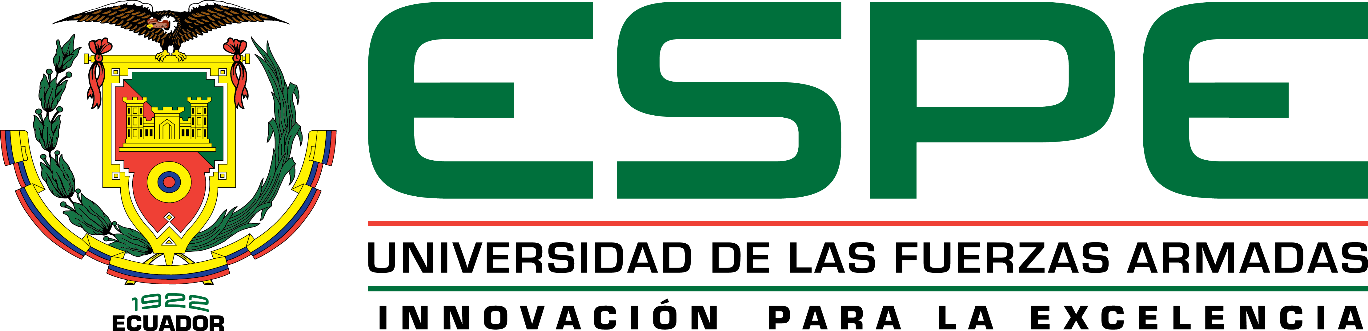 Tabla 8 Menor tiempo de simulación de trayectorias EMC
A)
B)
C)
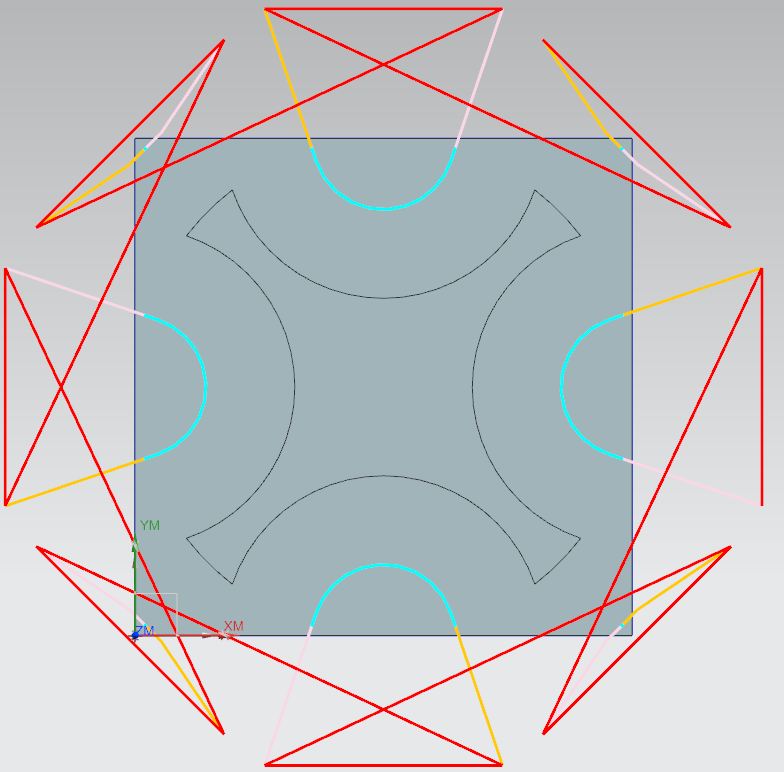 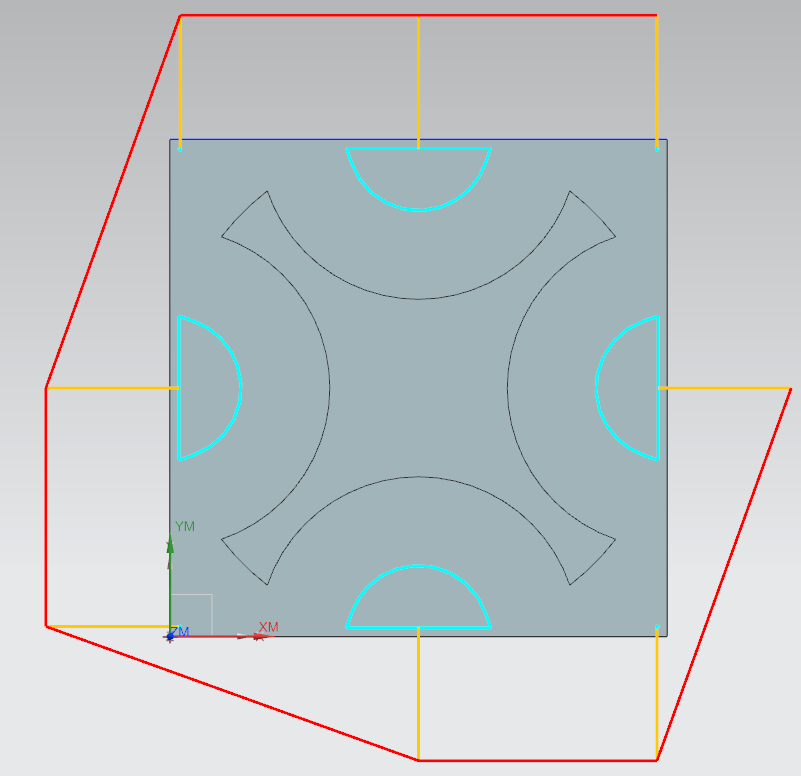 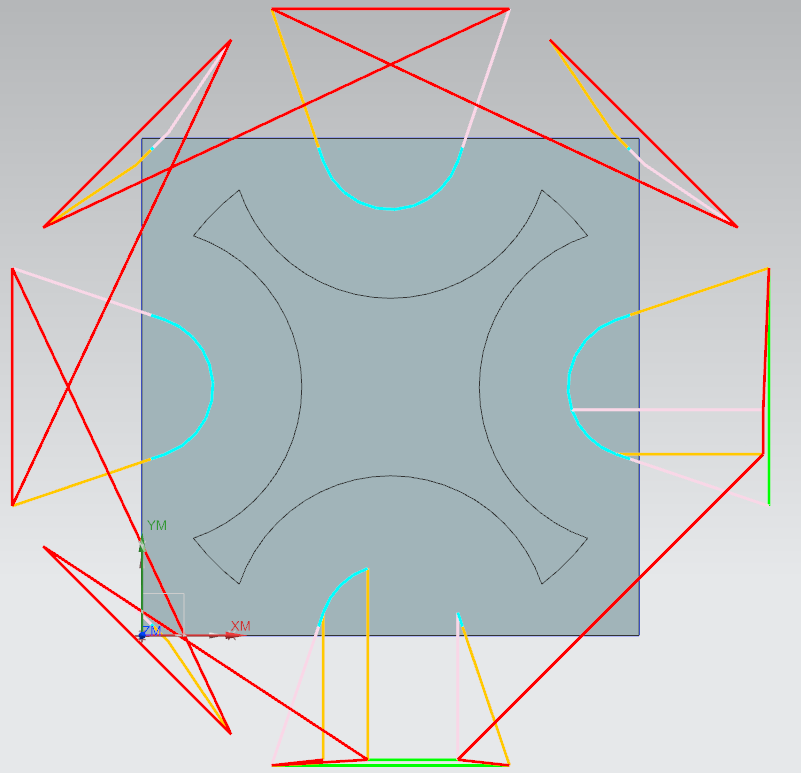 E)
F)
D)
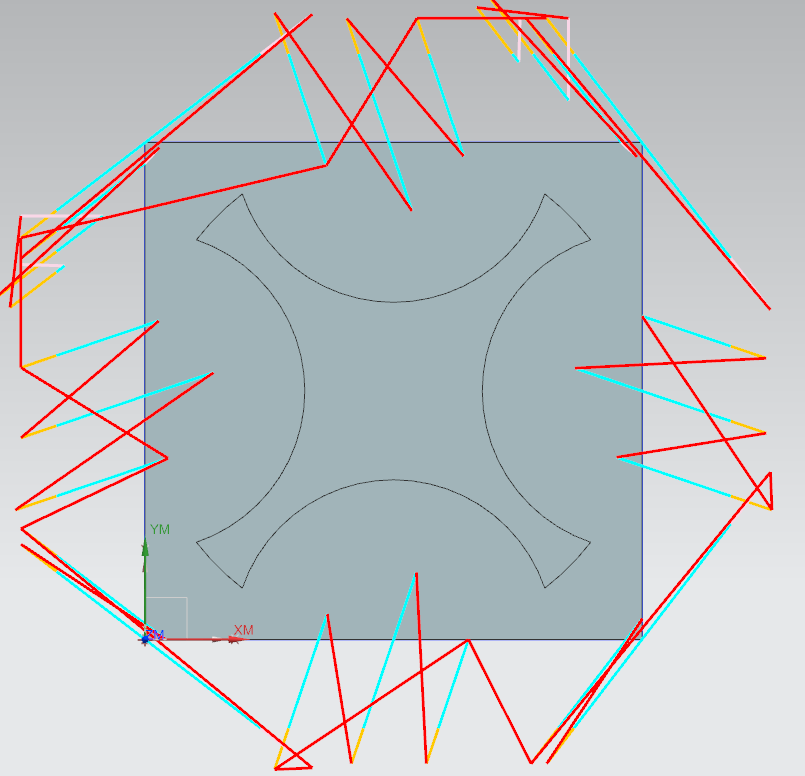 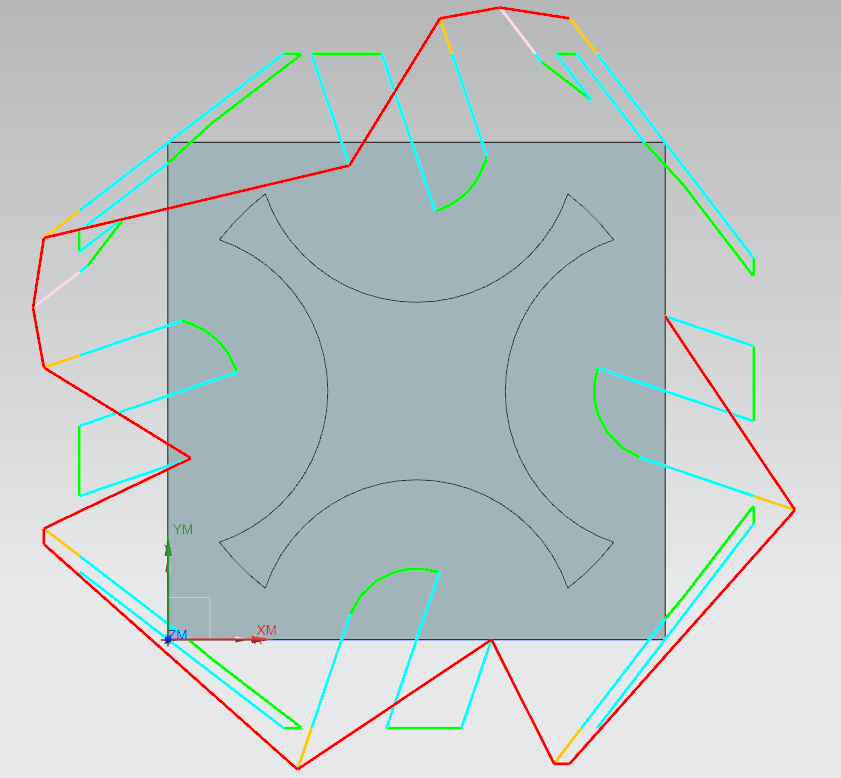 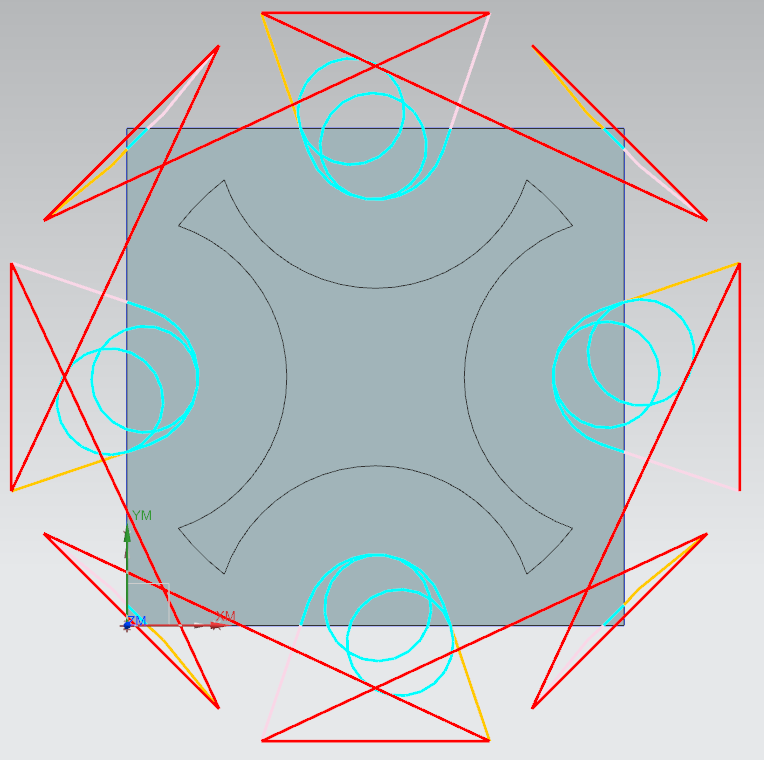 G)
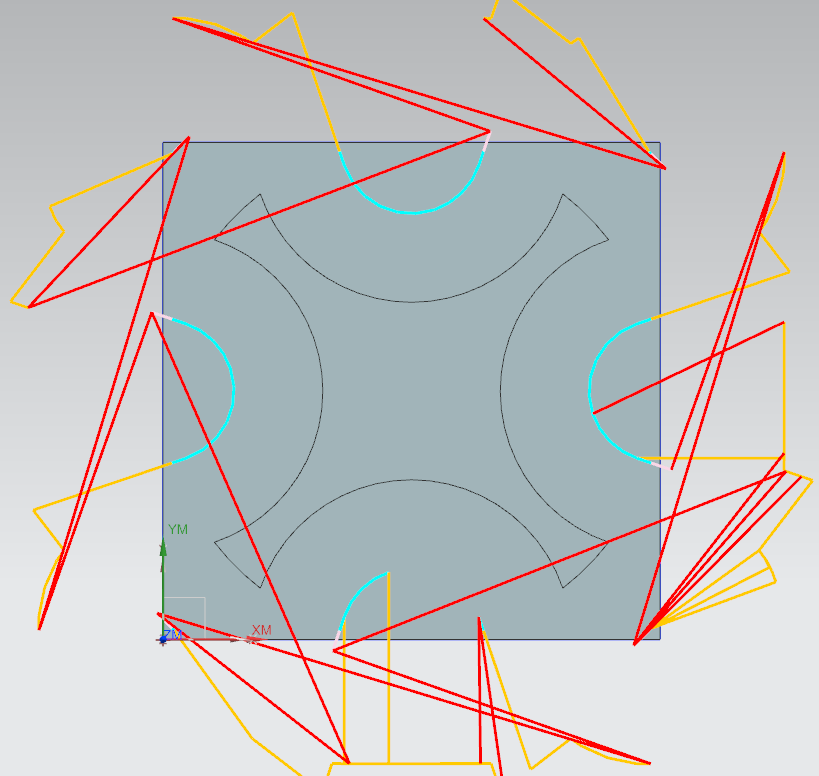 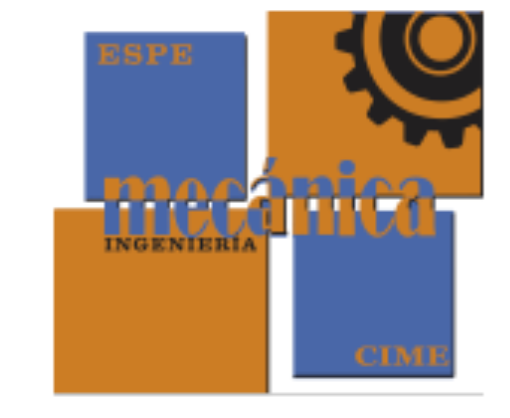 Figura 19 Trayectorias EMC
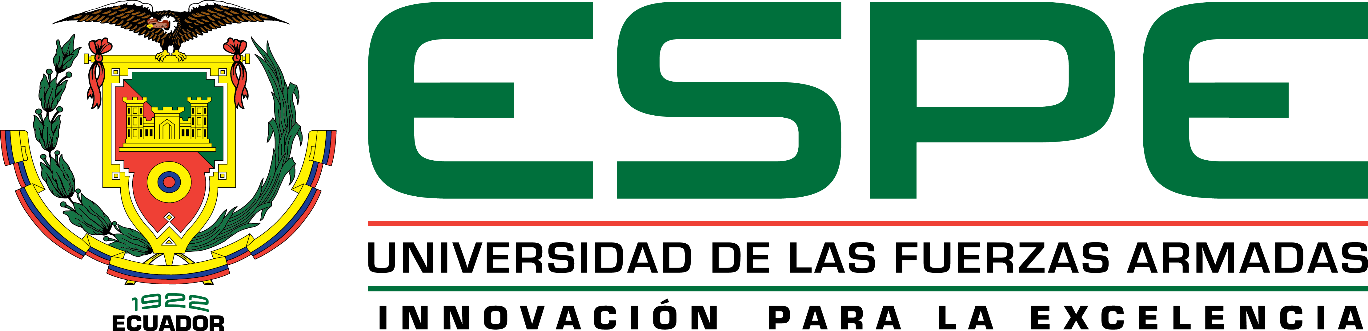 Trayectoria EMC y EMA
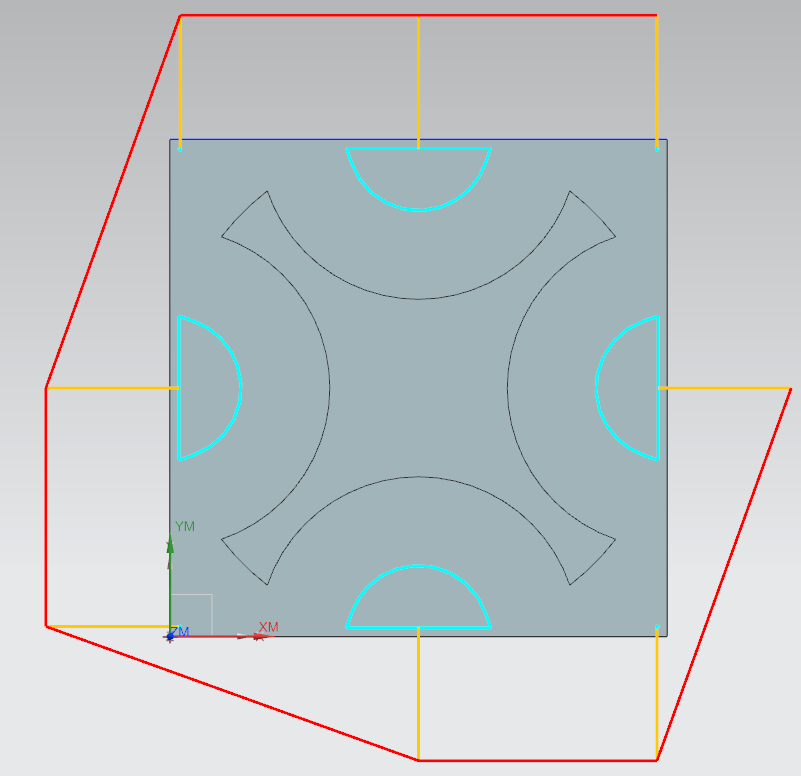 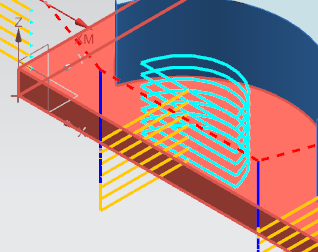 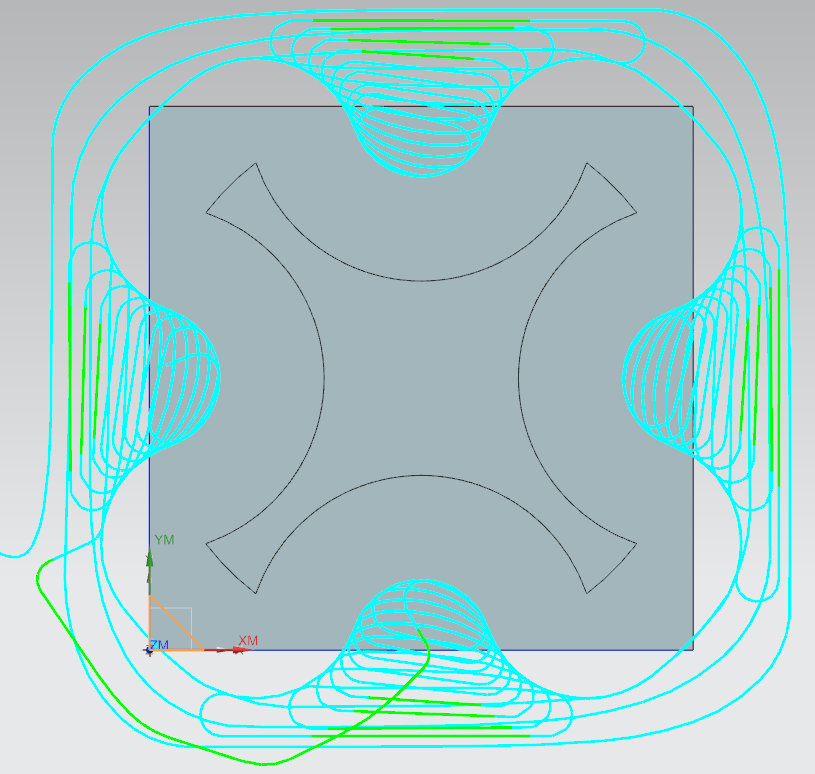 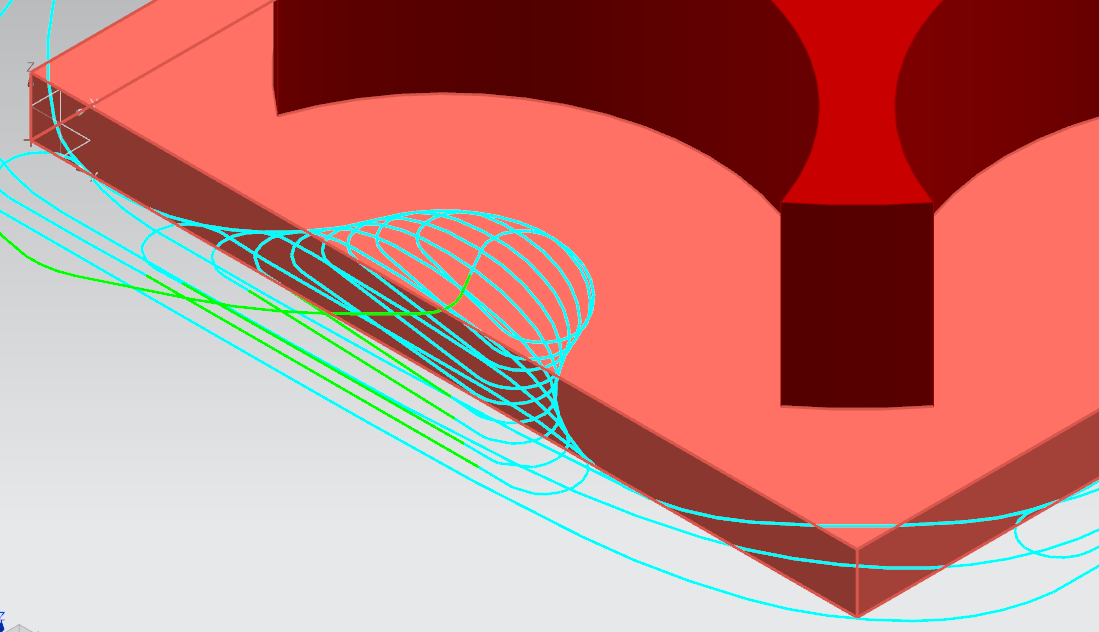 Figura 20   Trayectoria Follow Periphery
Figura 22 Trayectoria Trocoidal
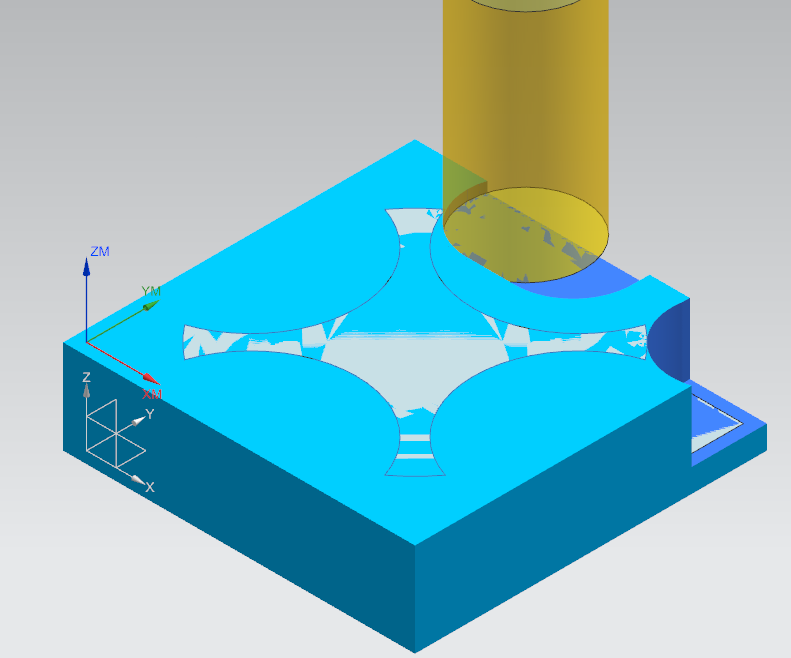 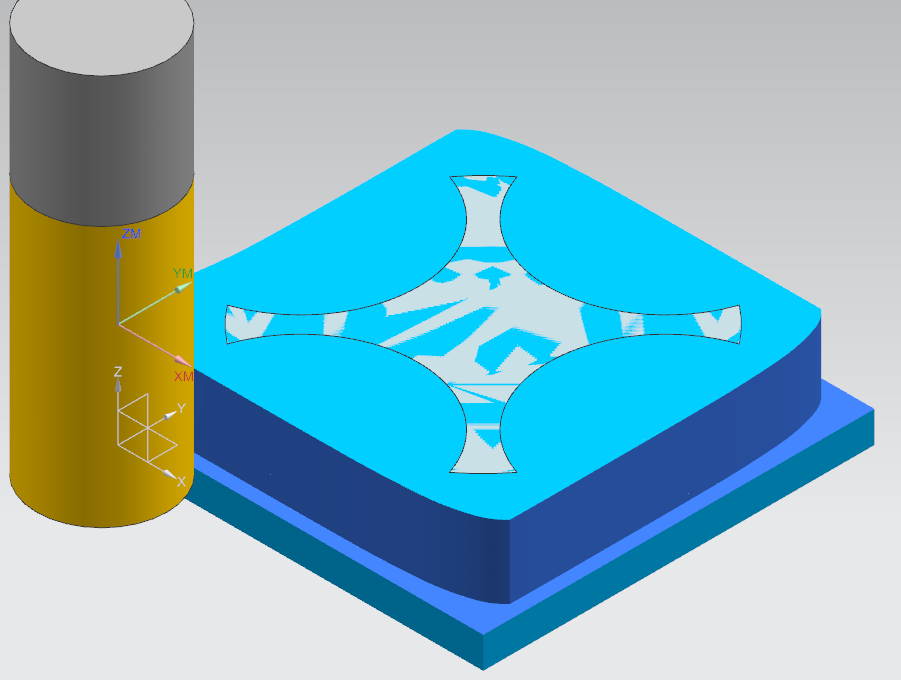 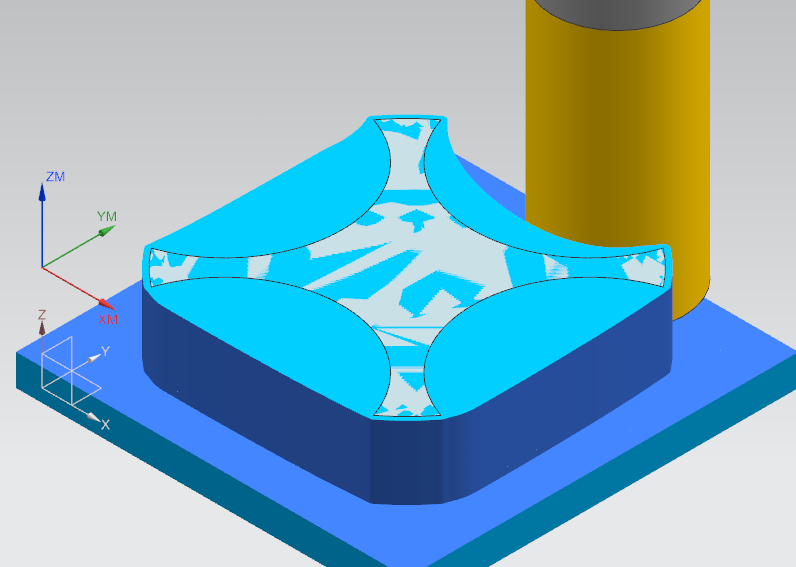 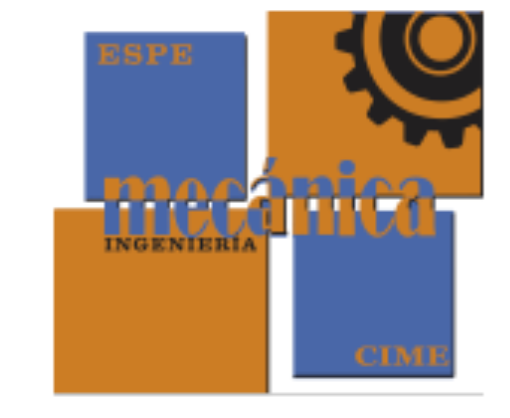 Figura 21 Simulación EMC
Figura 23 Simulación EMA
Combinación de parámetros
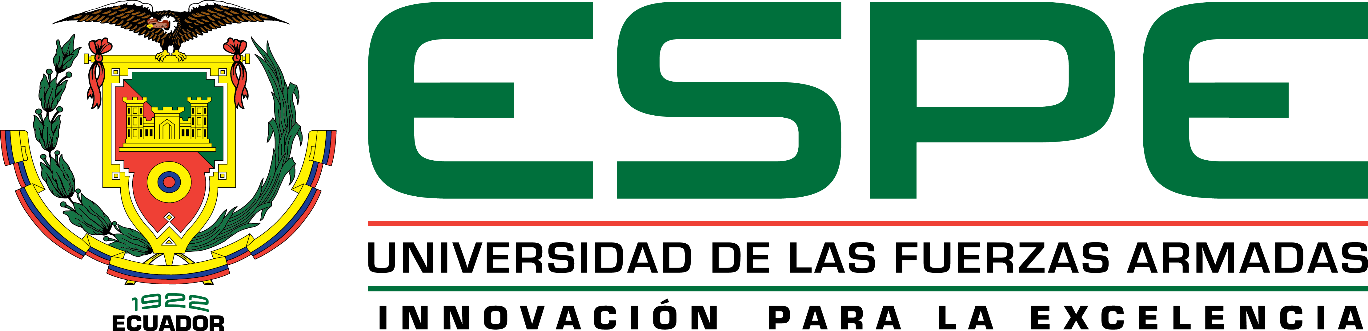 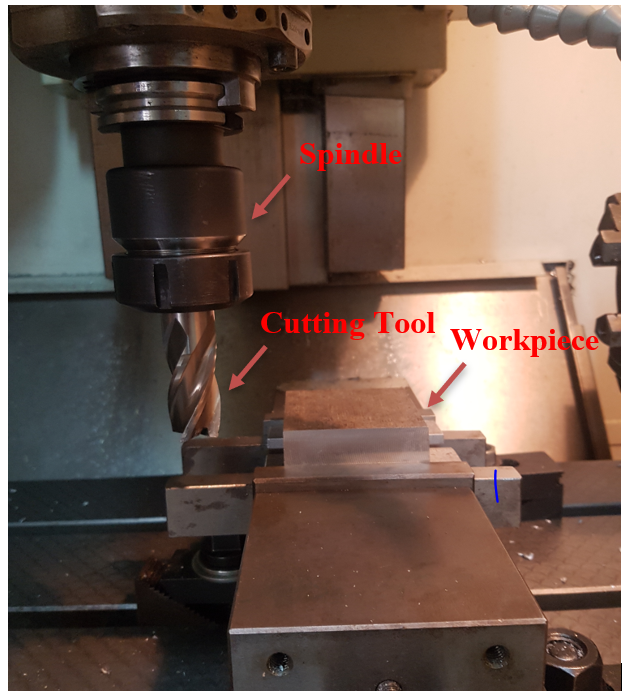 Figura 24 Configuración en el mecanizado
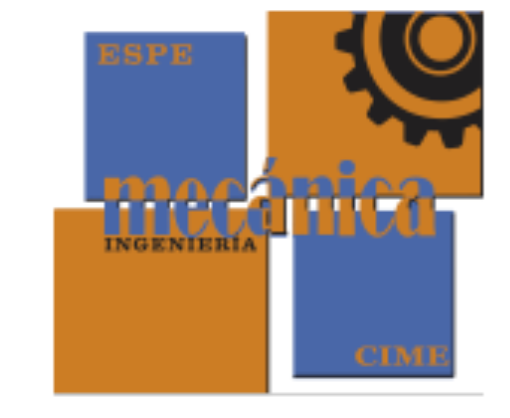 Tabla 9Combinación de parámetros
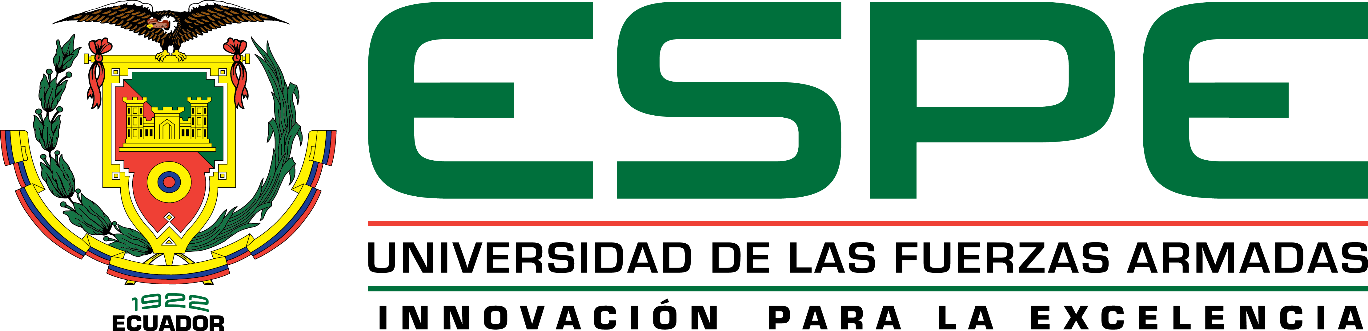 Maquinado de las probetas
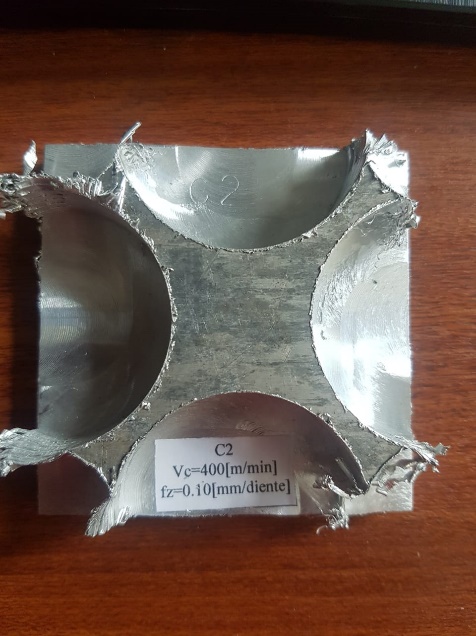 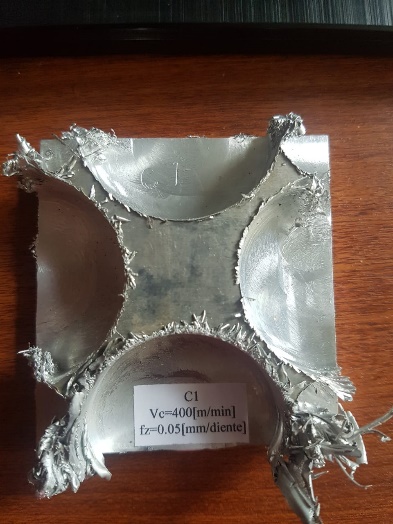 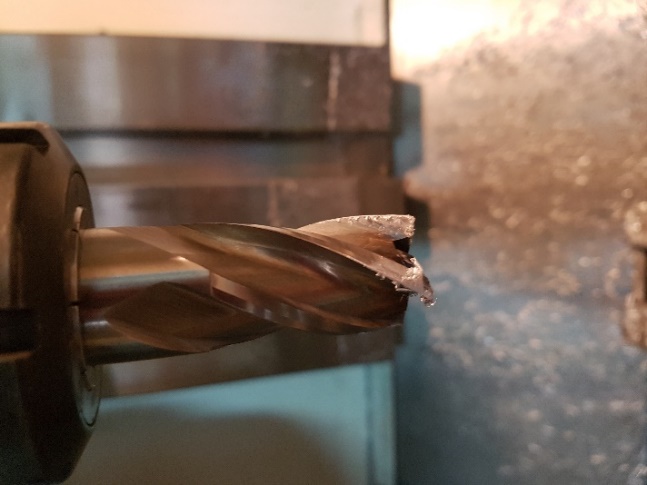 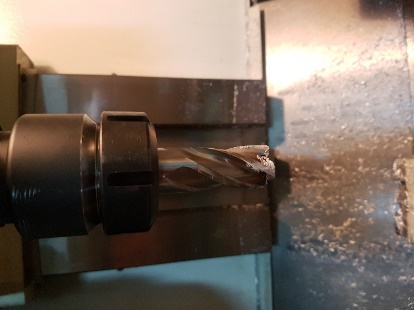 Figura 25 Ensayo C1) A1B1C1, C2) A1B1C2
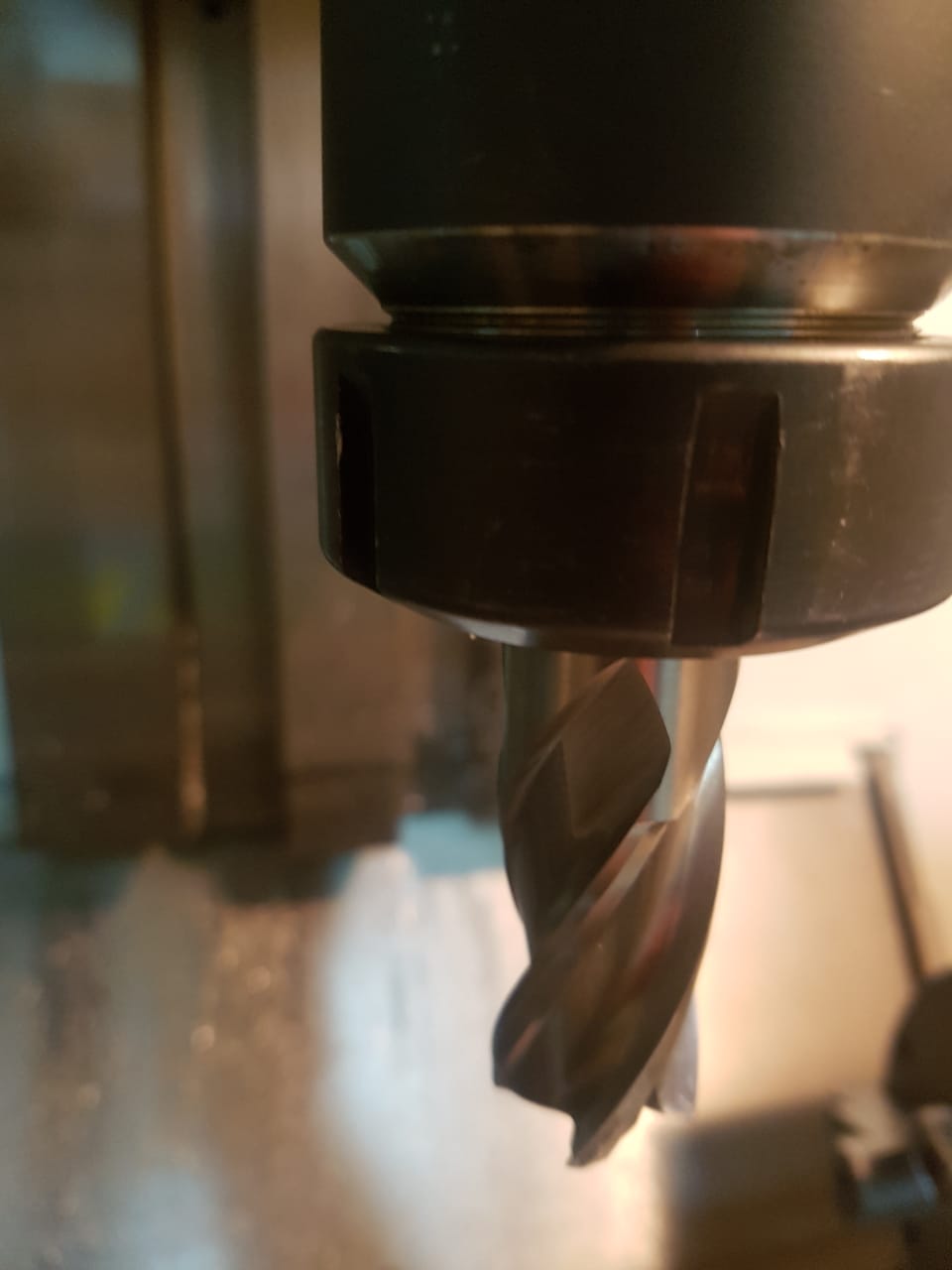 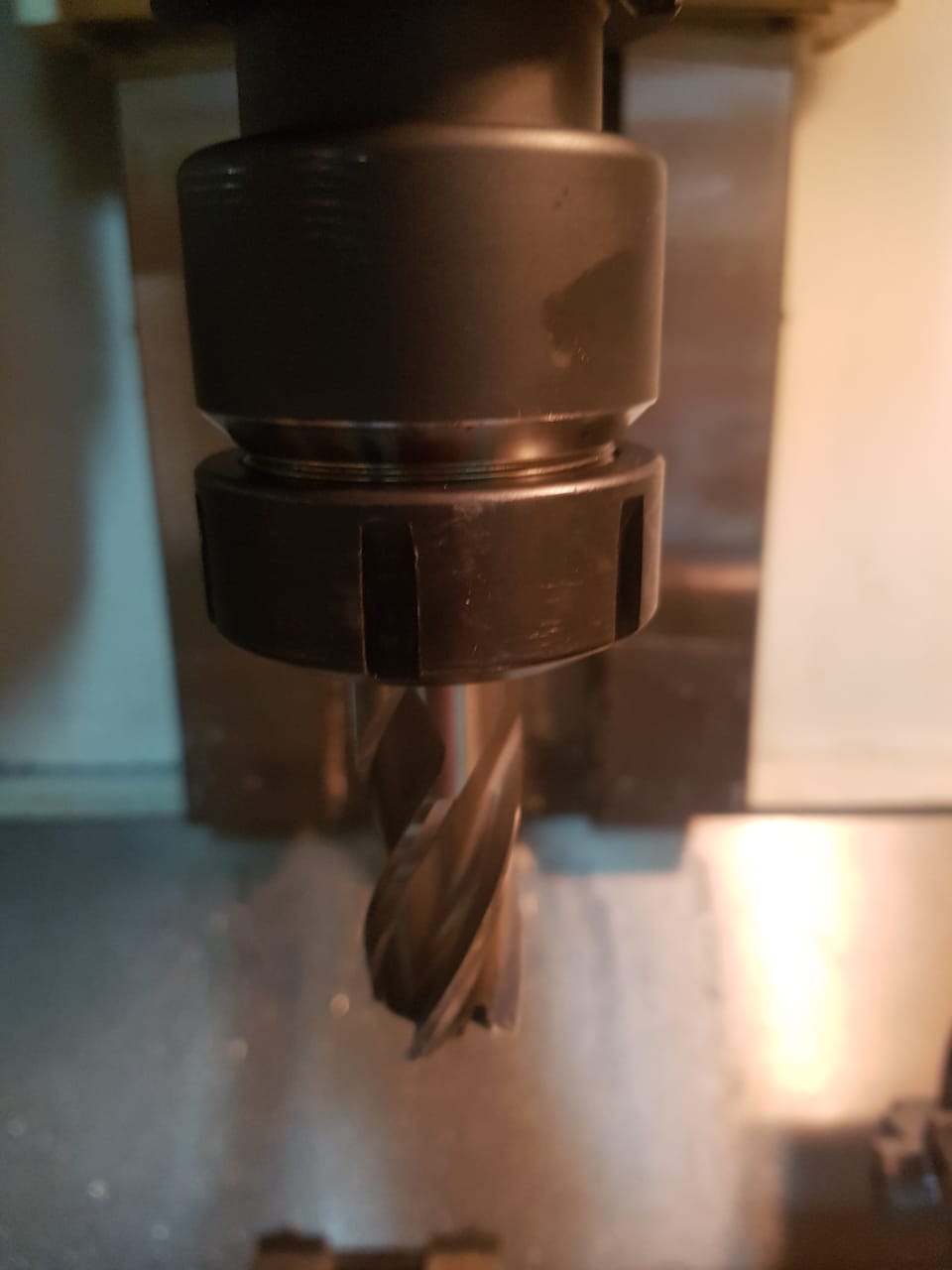 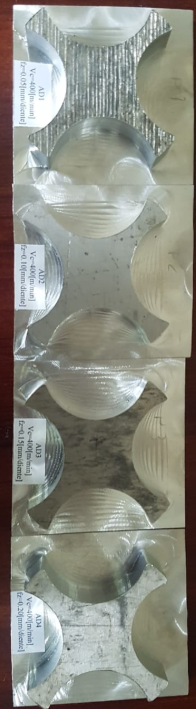 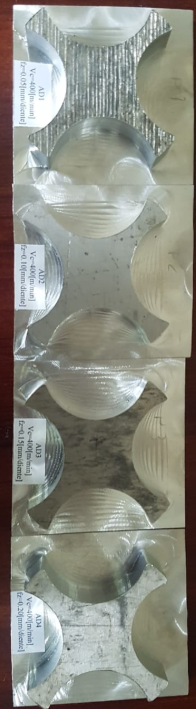 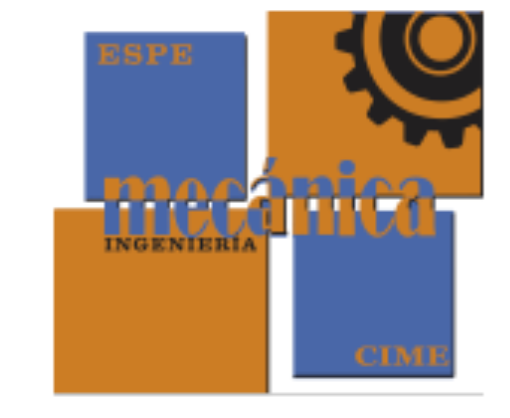 Figura 26 Ensayo AD1) A2B1C1, AD2) A2B1C2
Resultados
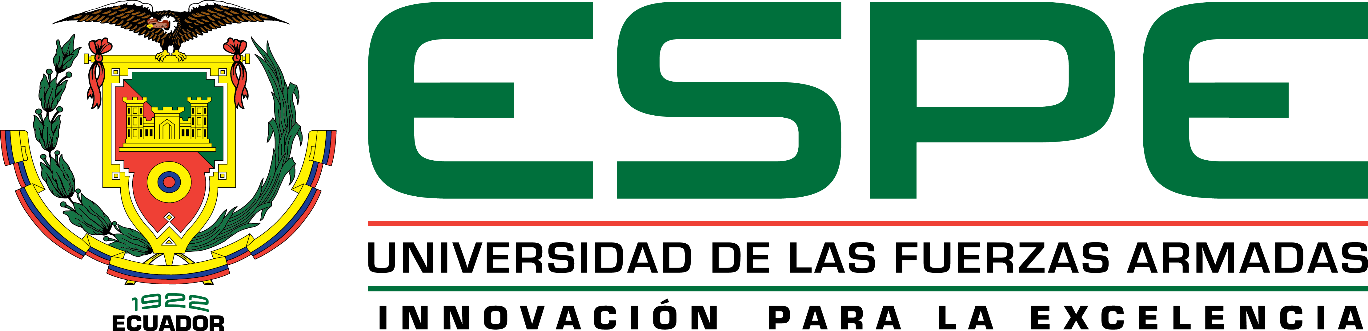 Tabla 10Datos experimentales
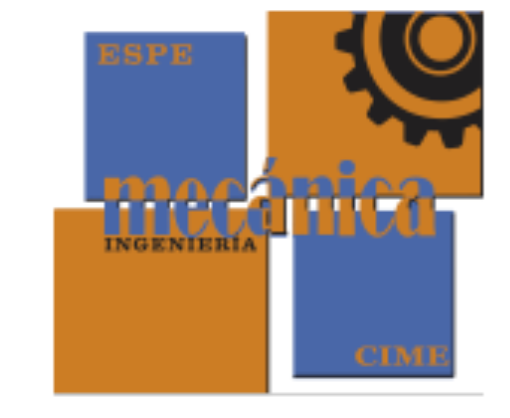 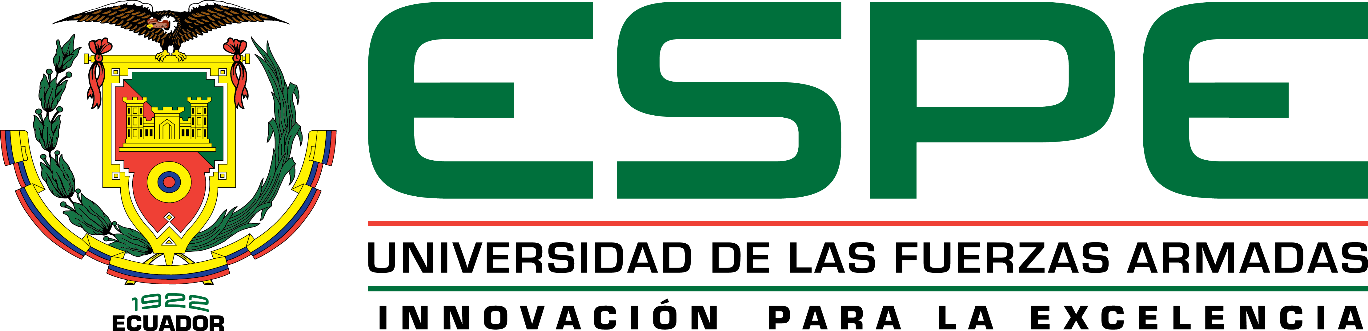 Resultados por tiempo de mecanizado EMC
Tabla 11Comparación Tiempo Real y simulado EMC
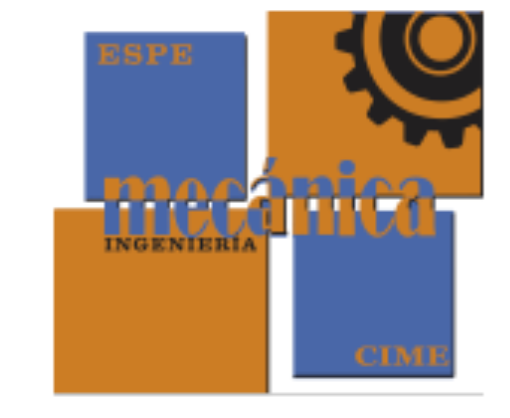 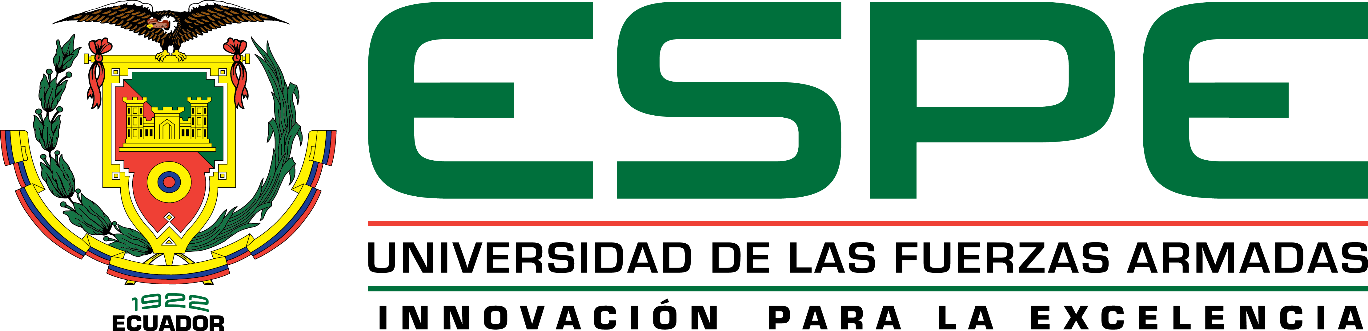 Resultados por tiempo de mecanizado EMA
Tabla 12Comparación Tiempo Real y simulado EMA
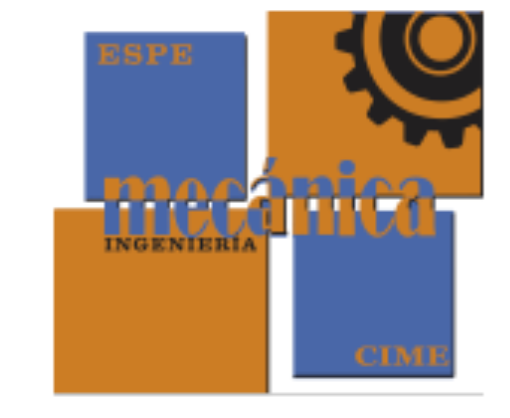 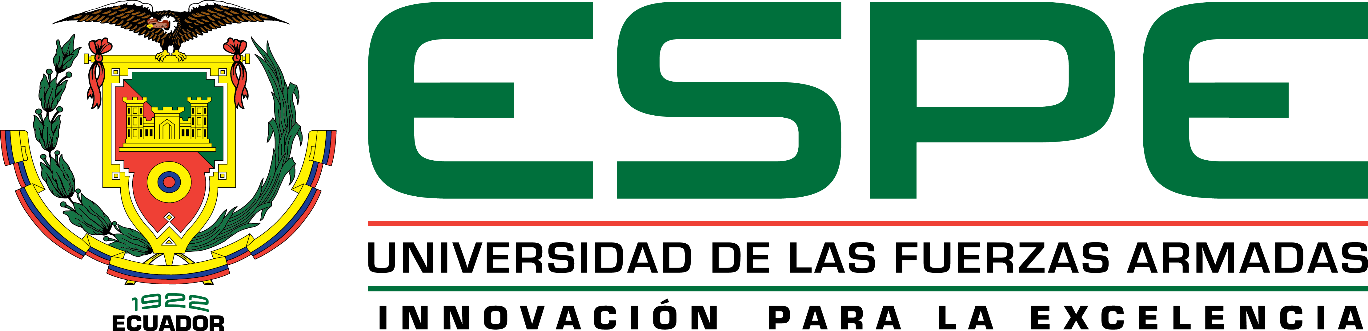 Comparación de tiempos EMC - EMA
Tabla 13Comparación Tiempo Real EMC- EMA
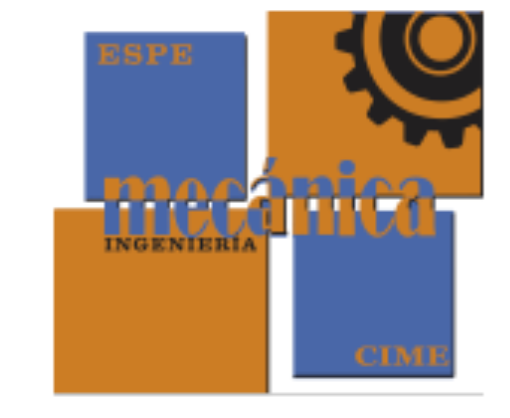 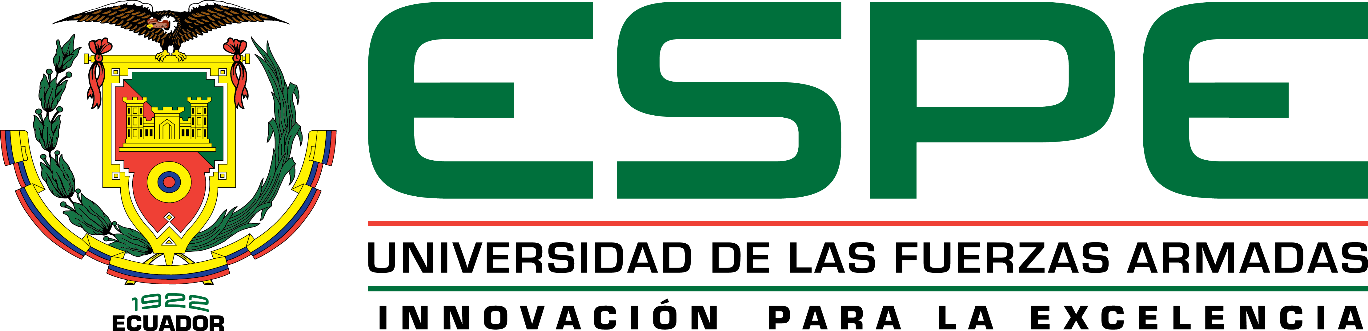 Resultados por temperatura EMC
Tabla 14Comparación Temperatura Real EMC- EMA
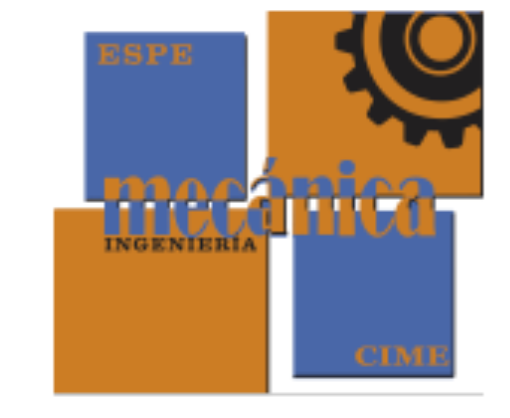 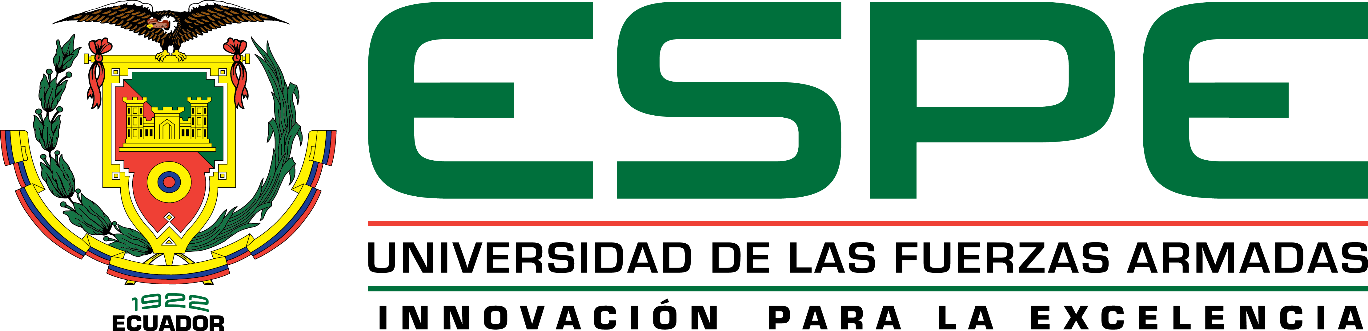 Análisis de medias para el tiempo
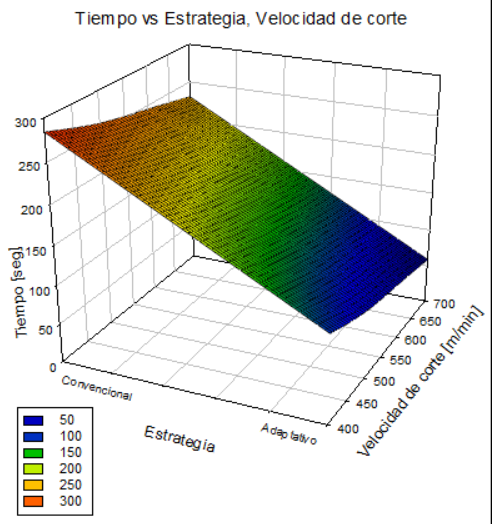 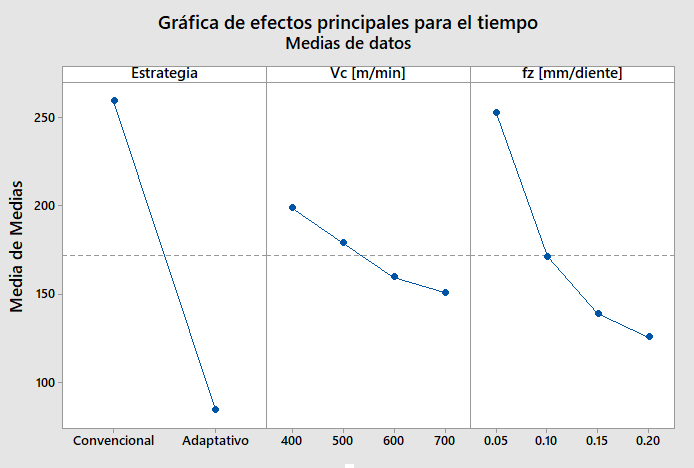 Figura 28 Superficie respecto al tiempo
Tabla 16Parámetros óptimos influyentes en el tiempo
Figura 27 Principales efectos de los factores respecto al tiempo
Tabla 15Parámetros influyentes
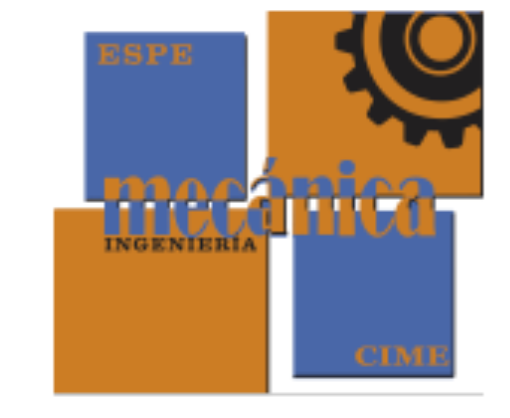 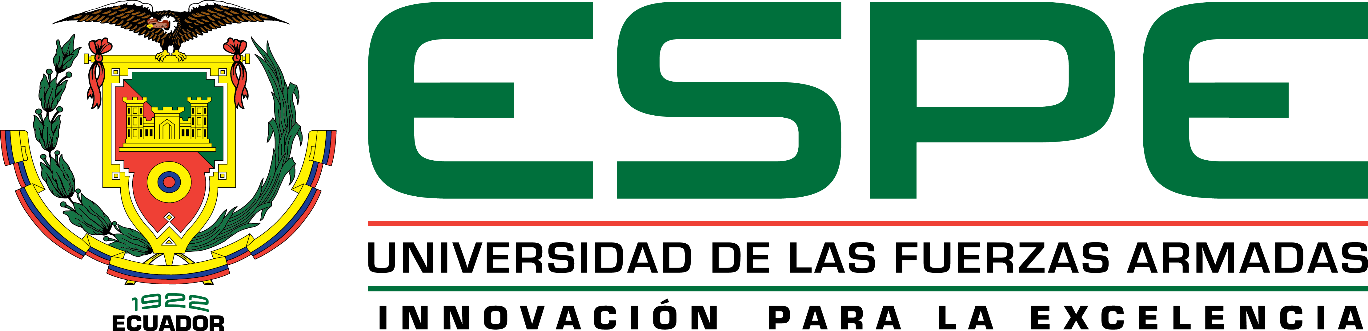 Análisis de medias para la temperatura
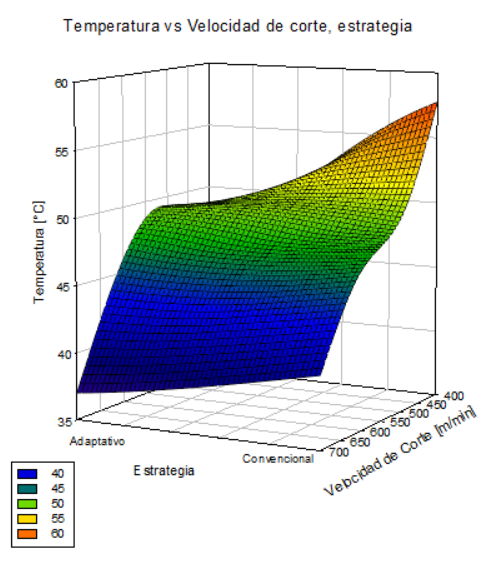 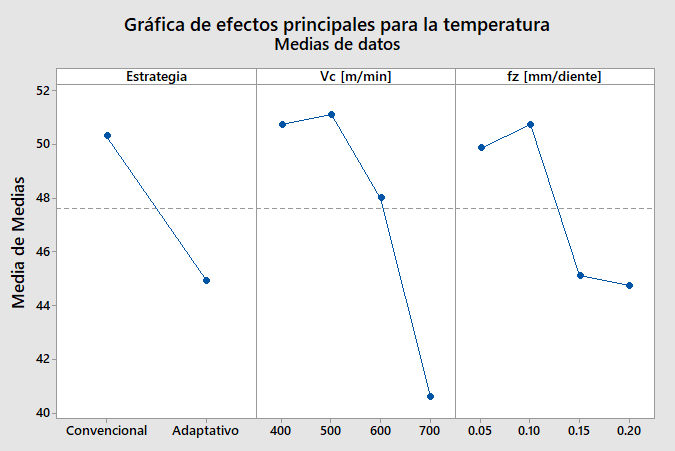 Figura 31 Superficie respecto a la temperatura
Tabla 19Parámetros óptimos influyentes en la temperatura
Figura 30  Principales efectos de los factores respecto a la temperatura
Tabla 18Parámetros influyentes
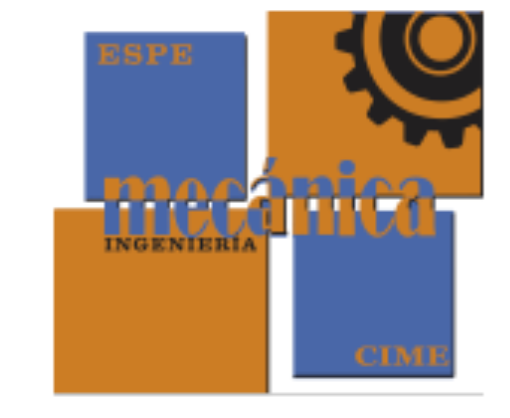 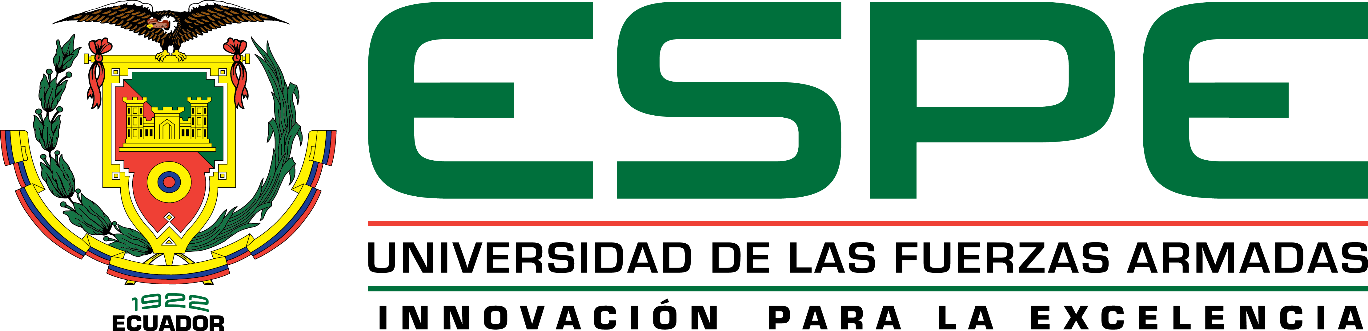 Análisis de Varianza para el tiempo
Tabla 17Resumen del análisis de varianza para el tiempo
F B,C(0,05:3:24)=3,009
Se rechaza la hipótesis nula y se acepta la hipótesis alternativa.F calculado > F crítico
F B,C(0,05:3:24)=3,009
FA (0,05:1:24)=4.26
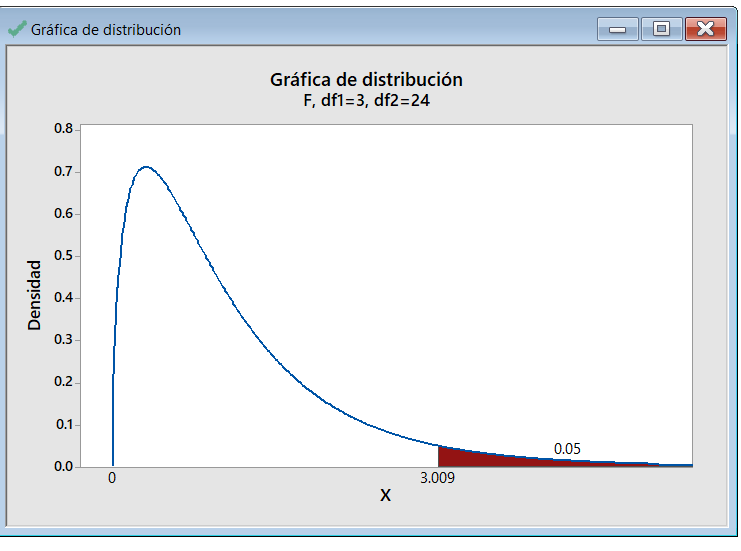 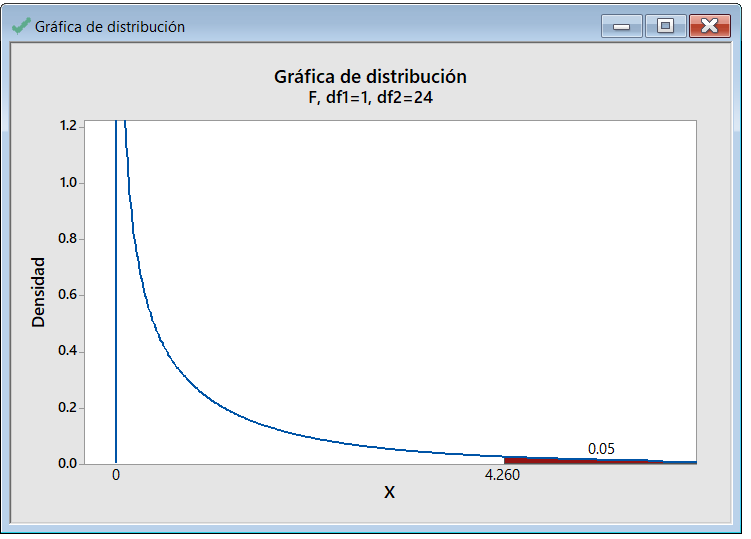 Figura 29 Gráfica de distribución de probabilidad F crítico
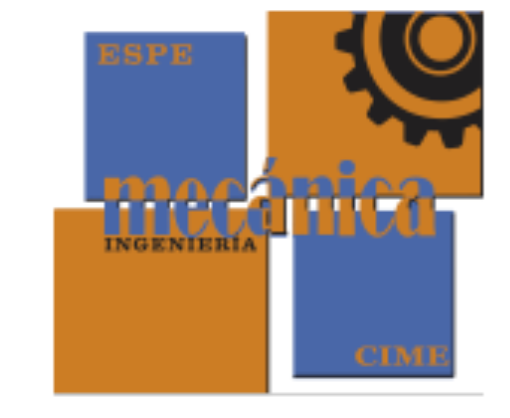 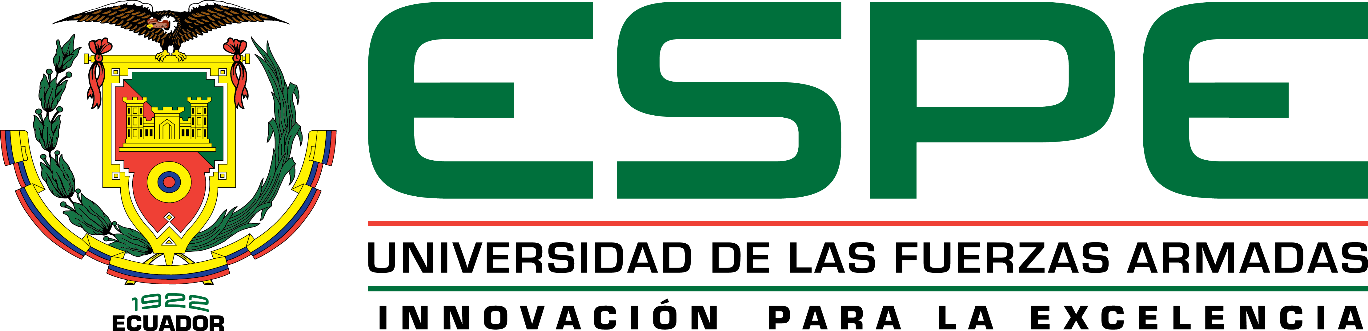 Análisis de Varianza para la temperatura
Tabla 20Resumen del análisis de varianza para la temperatura
Se rechaza la hipótesis nula y se acepta la hipótesis alternativa.F calculado > F crítico
F B,C(0,05:3:24)=3,009
FA (0,05:1:24)=4.26
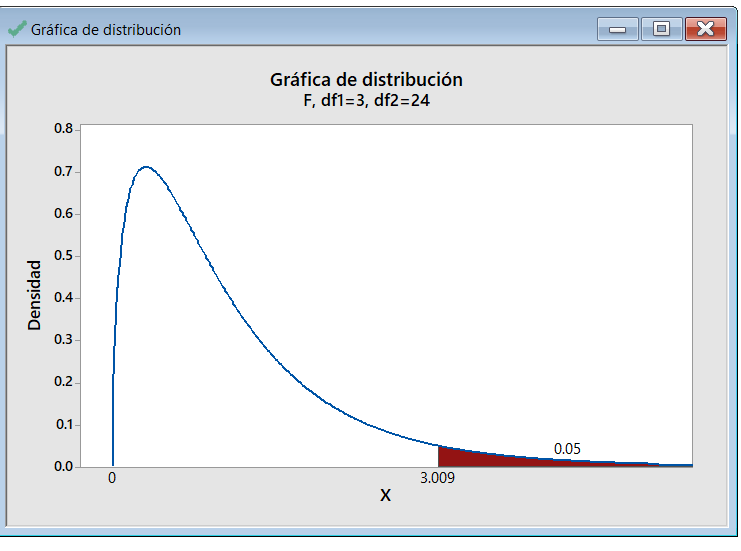 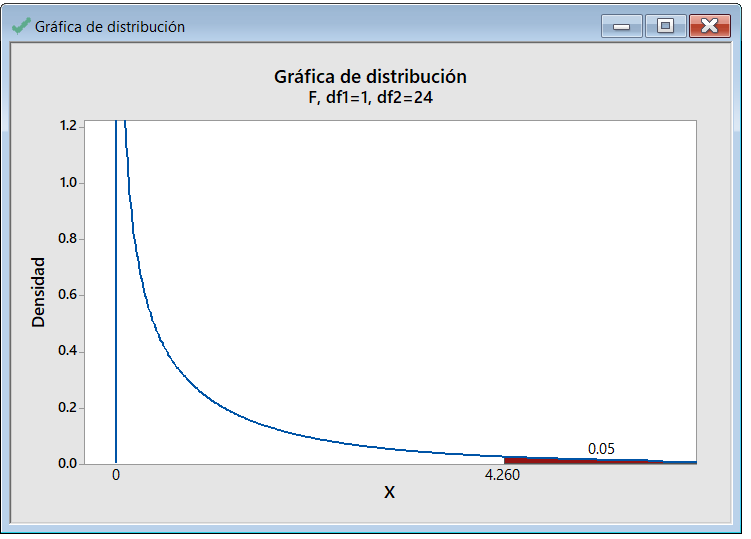 Figura 29 Gráfica de distribución de probabilidad F crítico
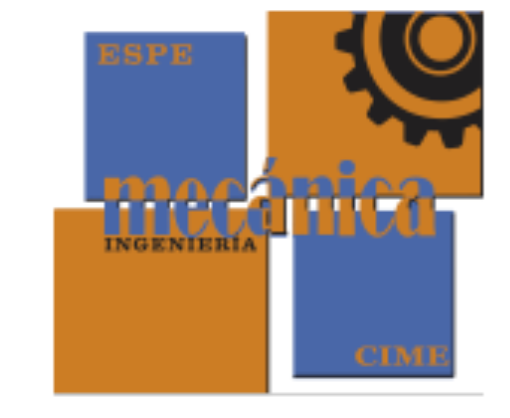 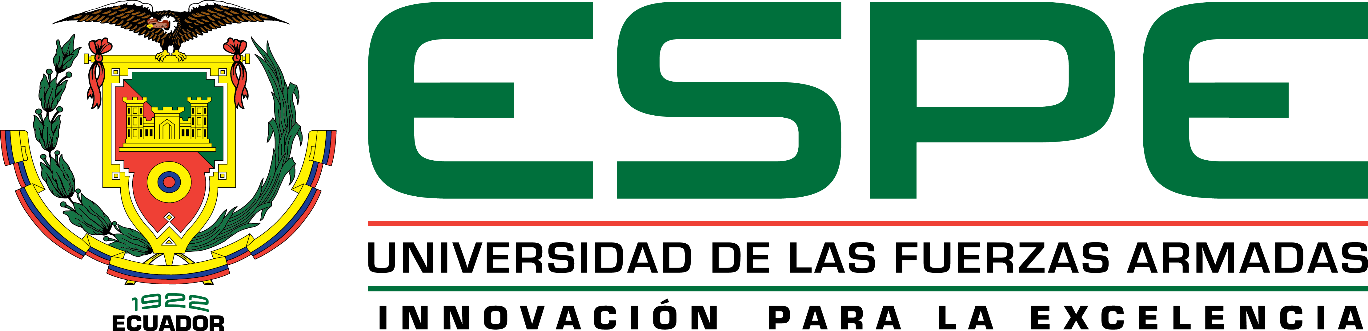 Análisis de regresión
Tabla 21Predicción de la ecuación de regresión
Tabla 22Predicción de la ecuación de regresión
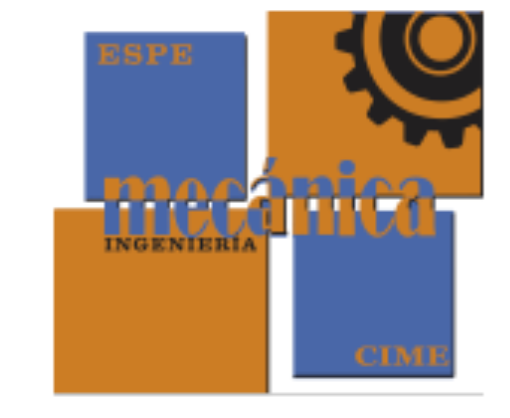 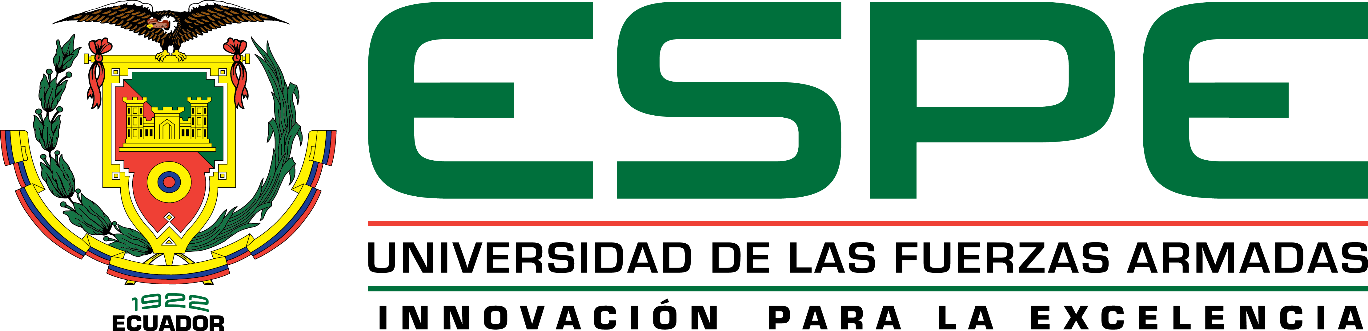 ESTRATEGIA CONVENCIONAL
ESTRATEGIA ADAPTATIVA
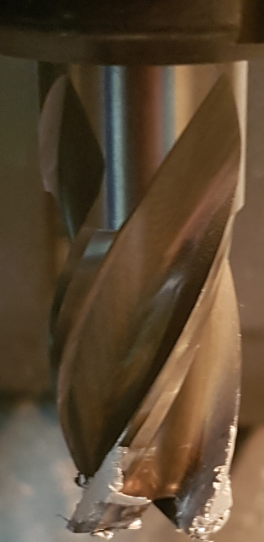 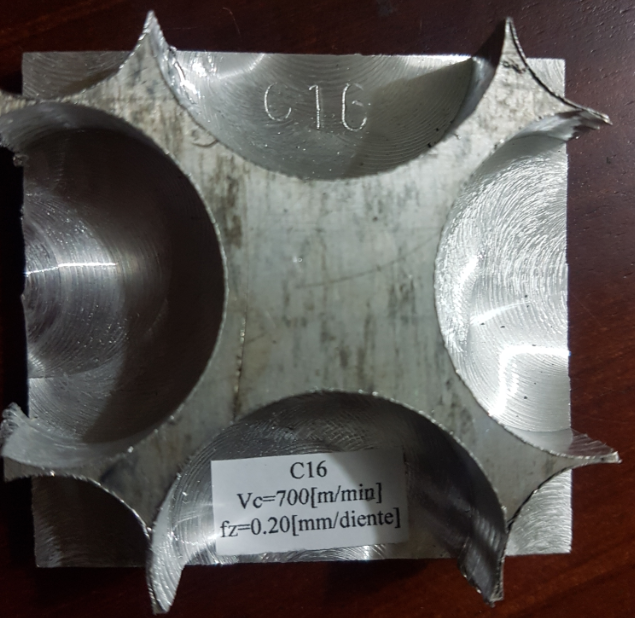 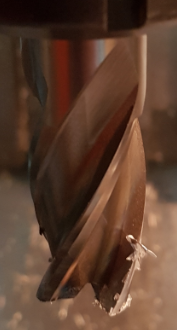 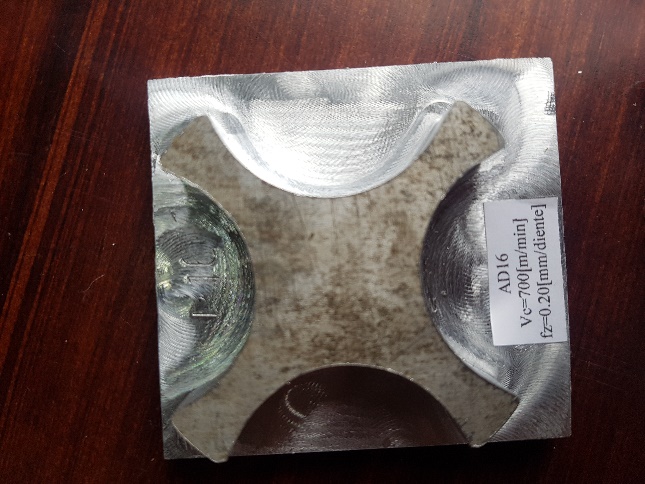 VC = 700 m/min
Fz=0.2 mm/diente
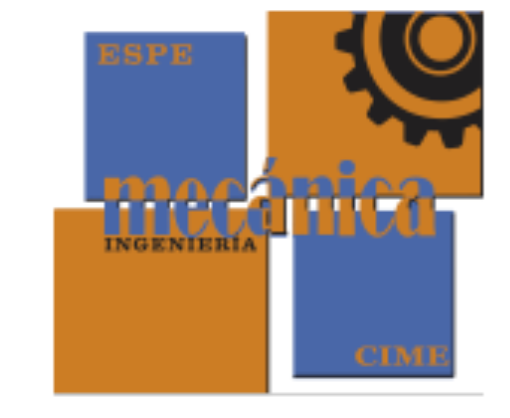 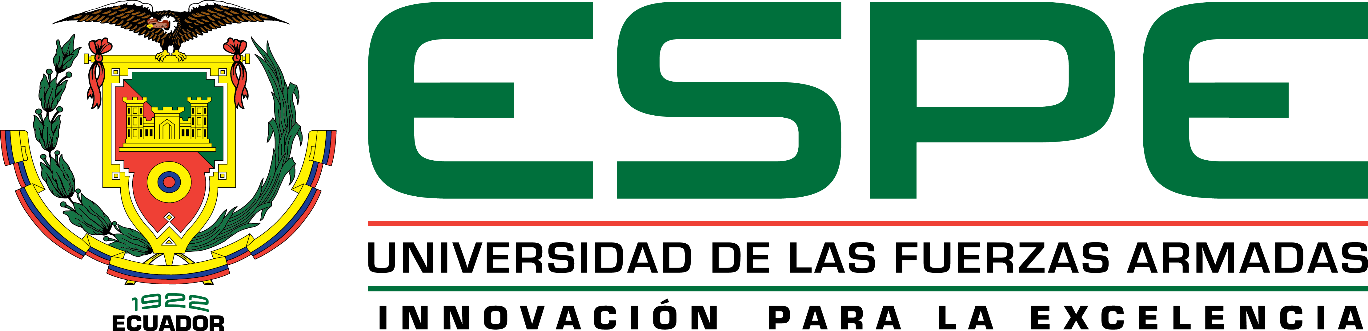 Ensayos de confirmación
Tabla 23Ensayos confirmatorios
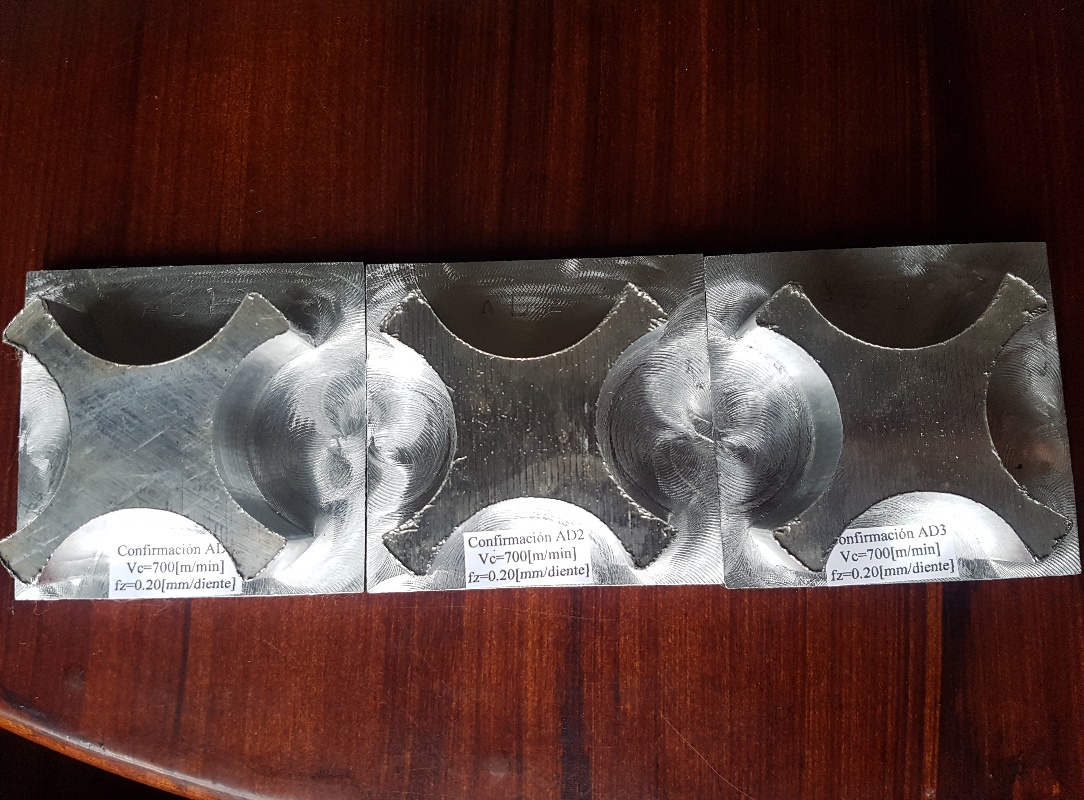 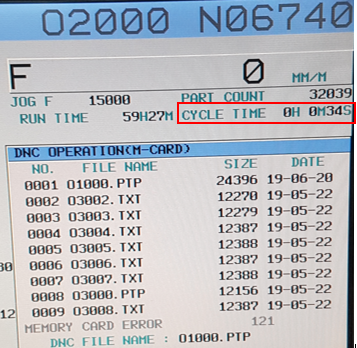 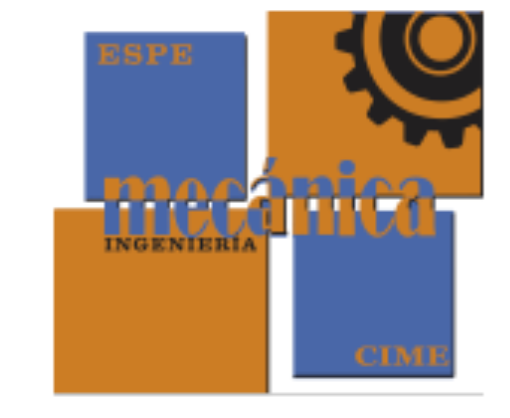 Figura 30  Ensayos confirmatorios y tiempo de ciclo
Intervalo de confianza
±22.37 seg
± 9.347 °C
Tabla 23Intervalo de confianza para tiempo y temperatura
Tdof=7; es el número total de grados de libertad relacionado con los factores que influyen significantemente en la respuesta.
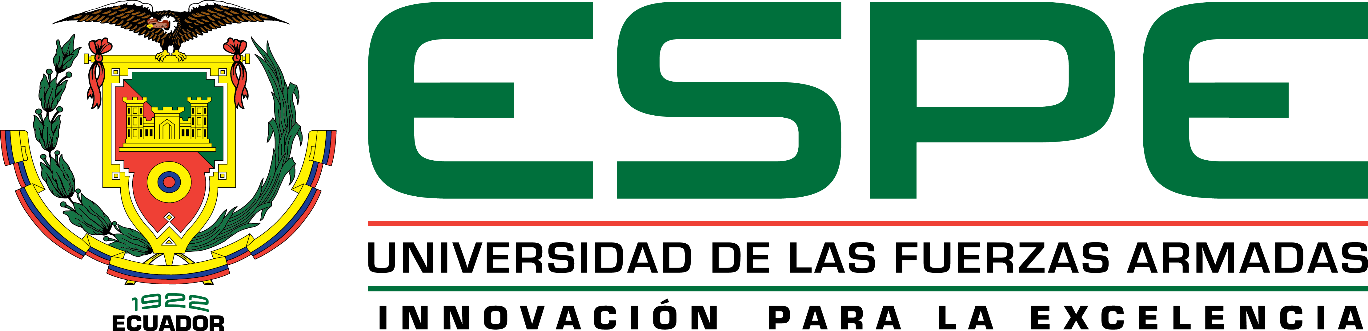 Conclusiones
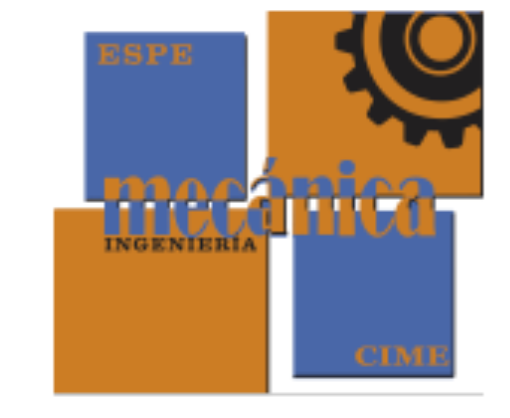 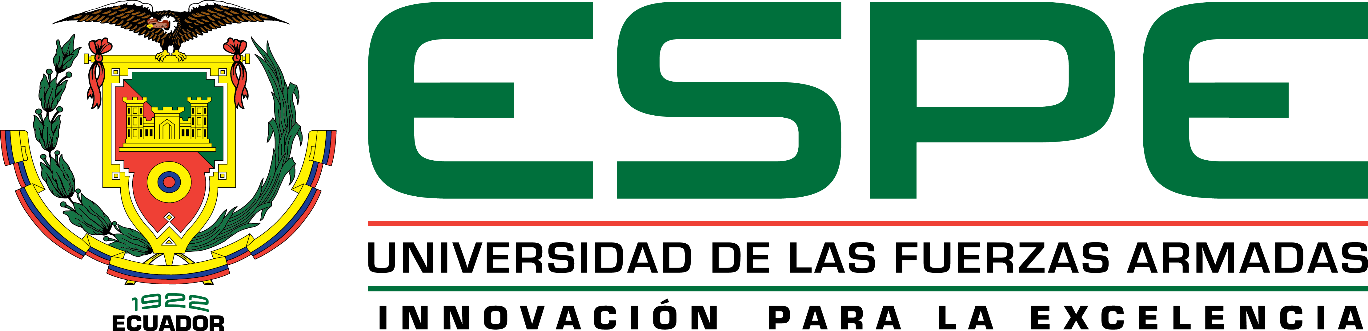 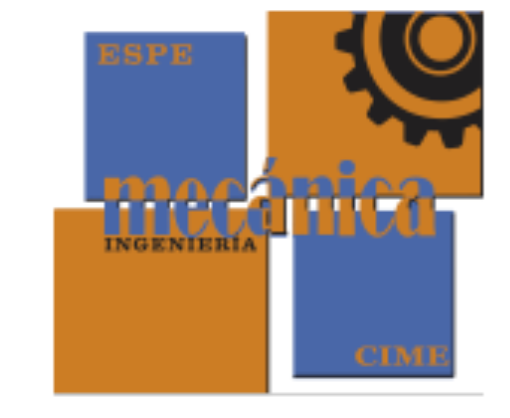 Recomendaciones
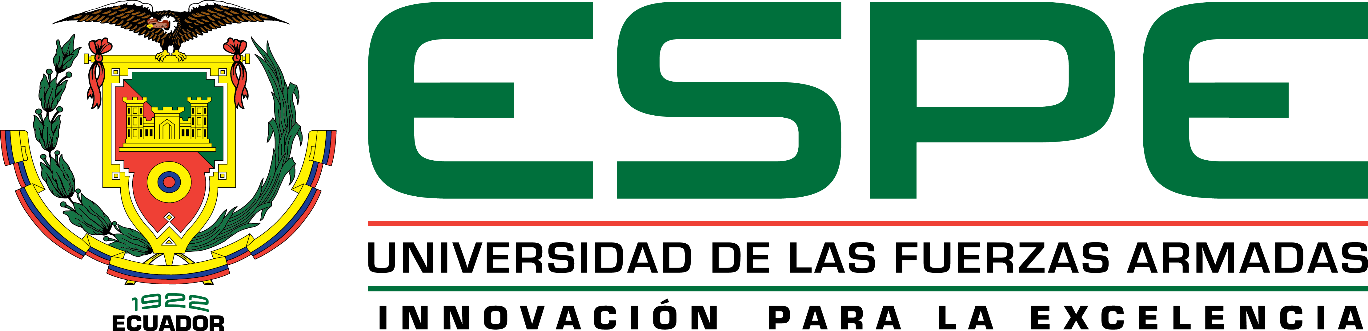 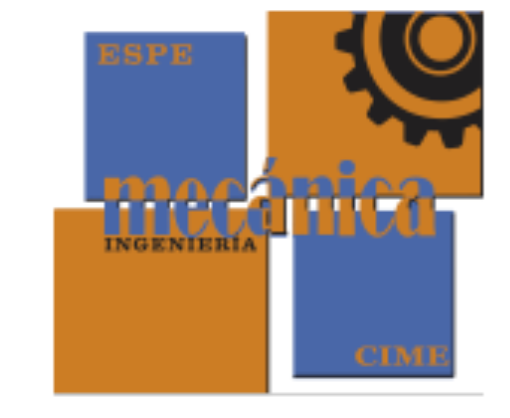 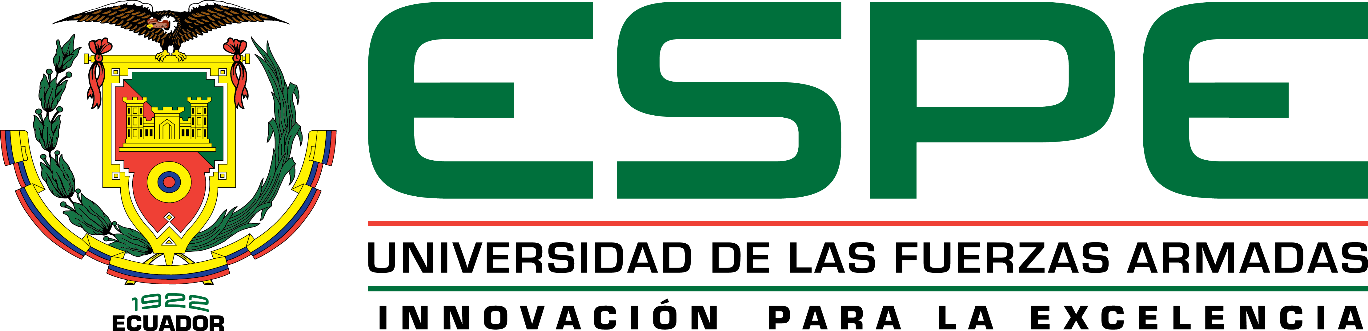 Gracias por su atención
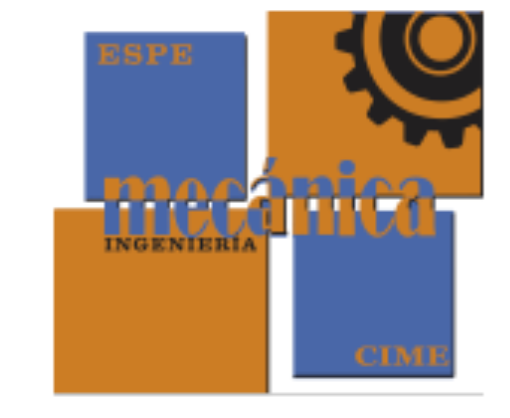